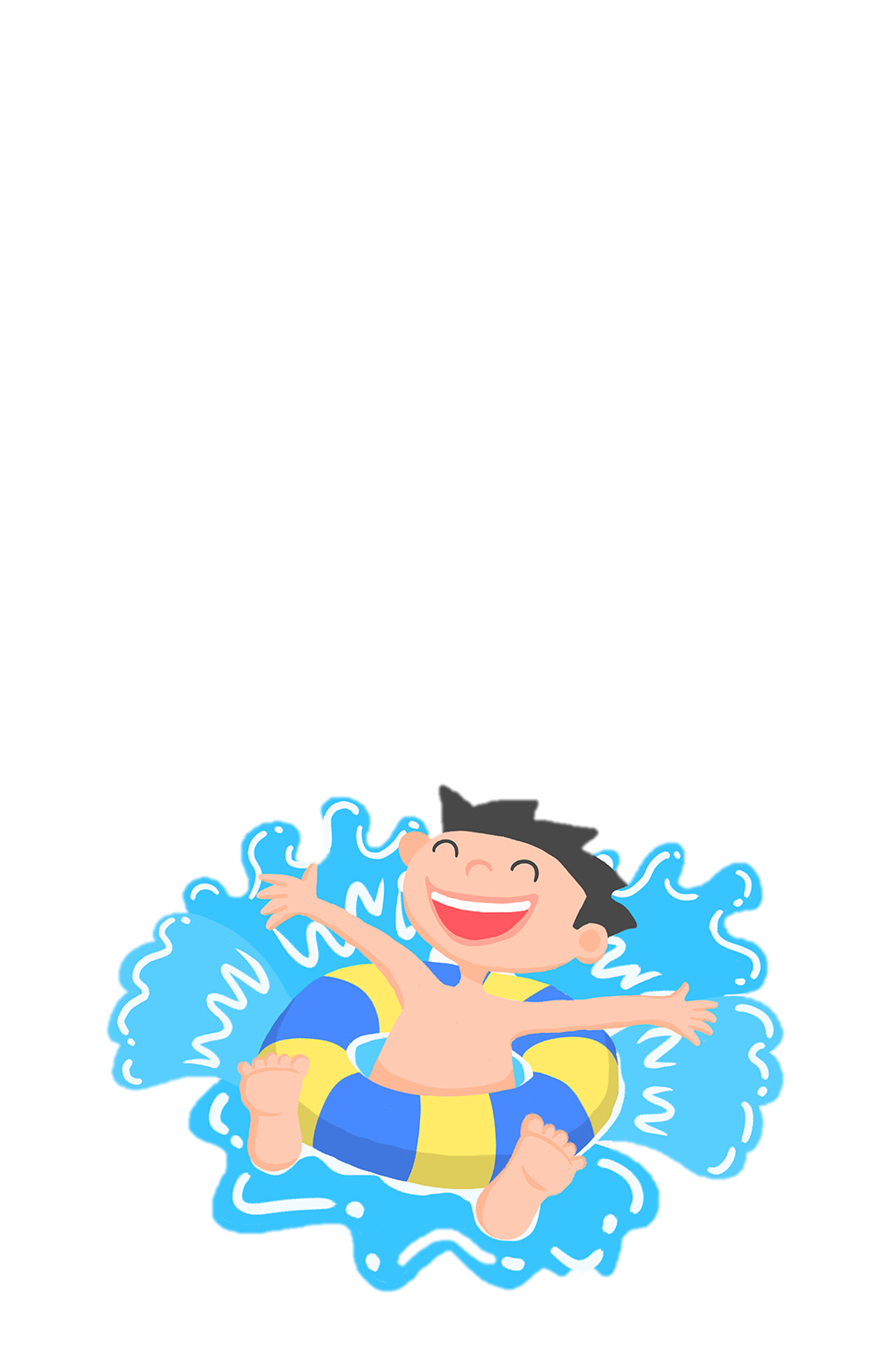 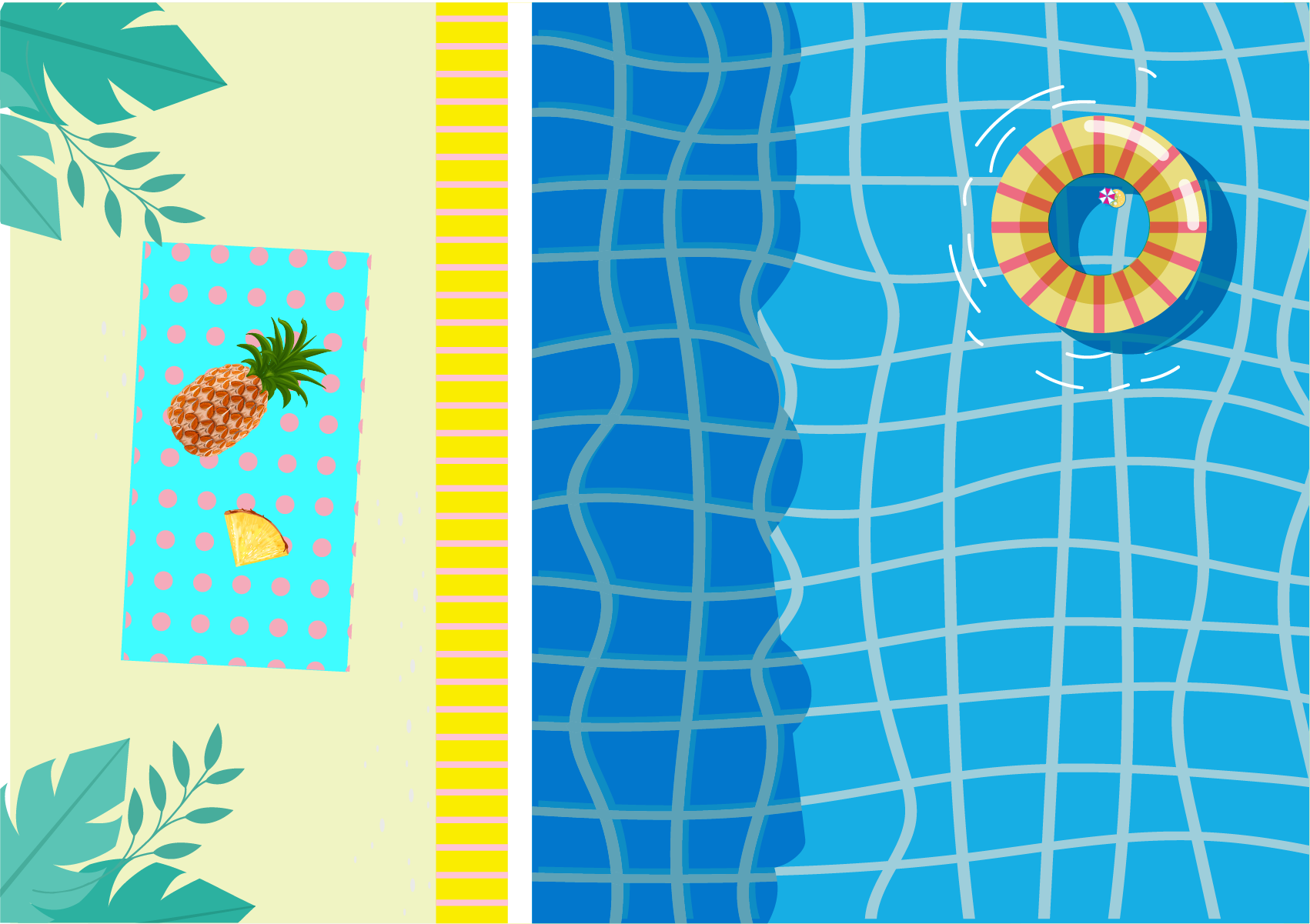 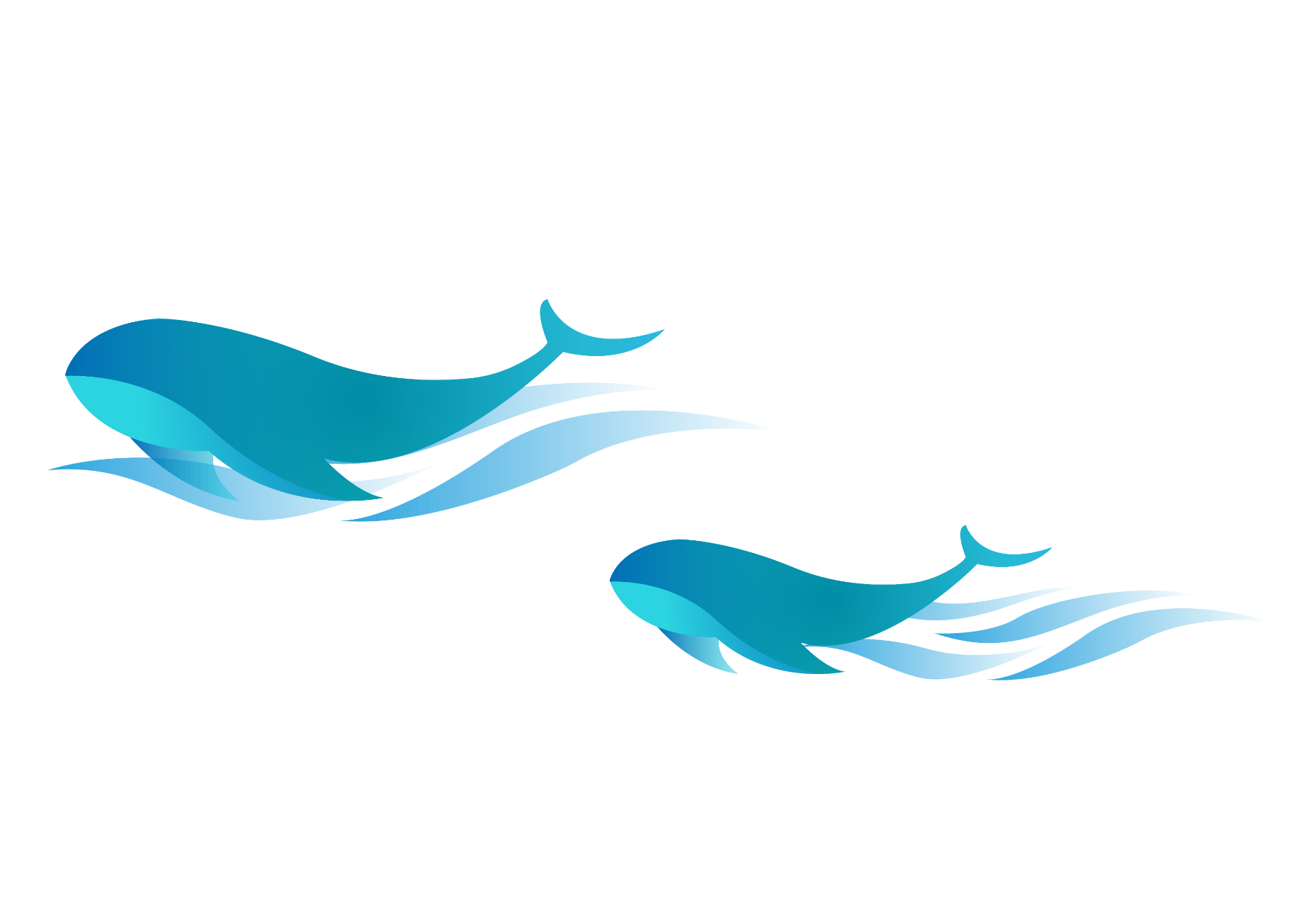 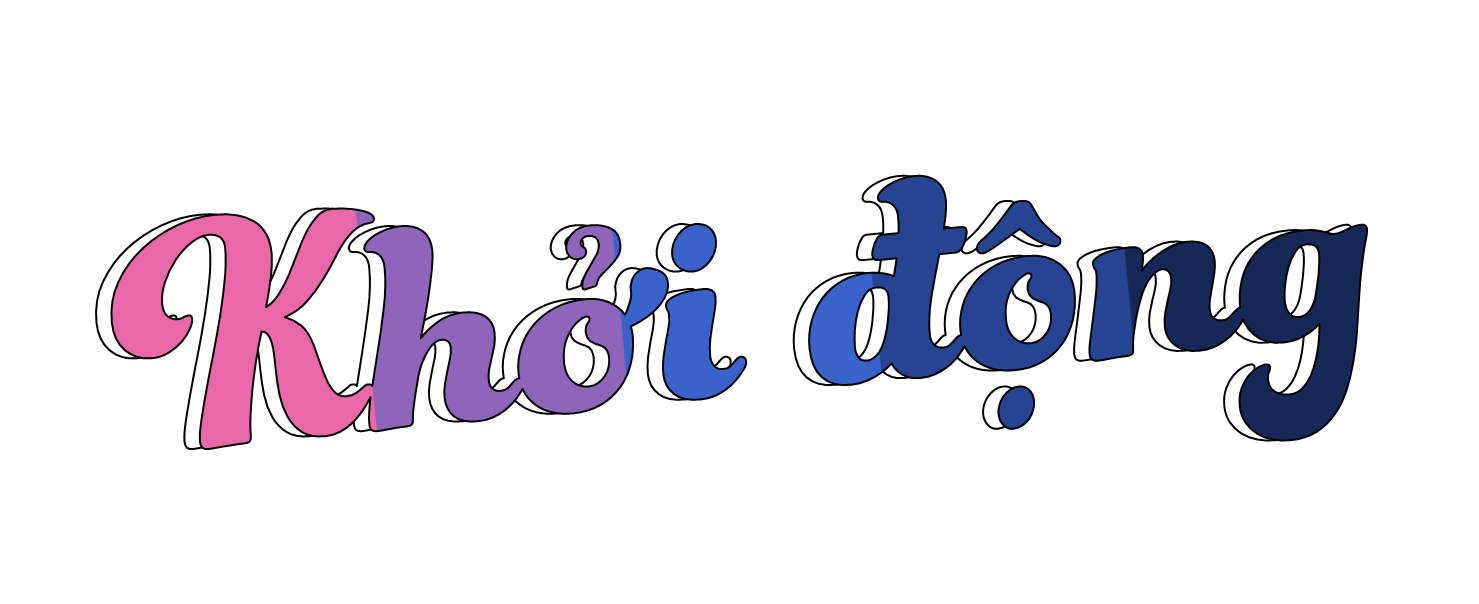 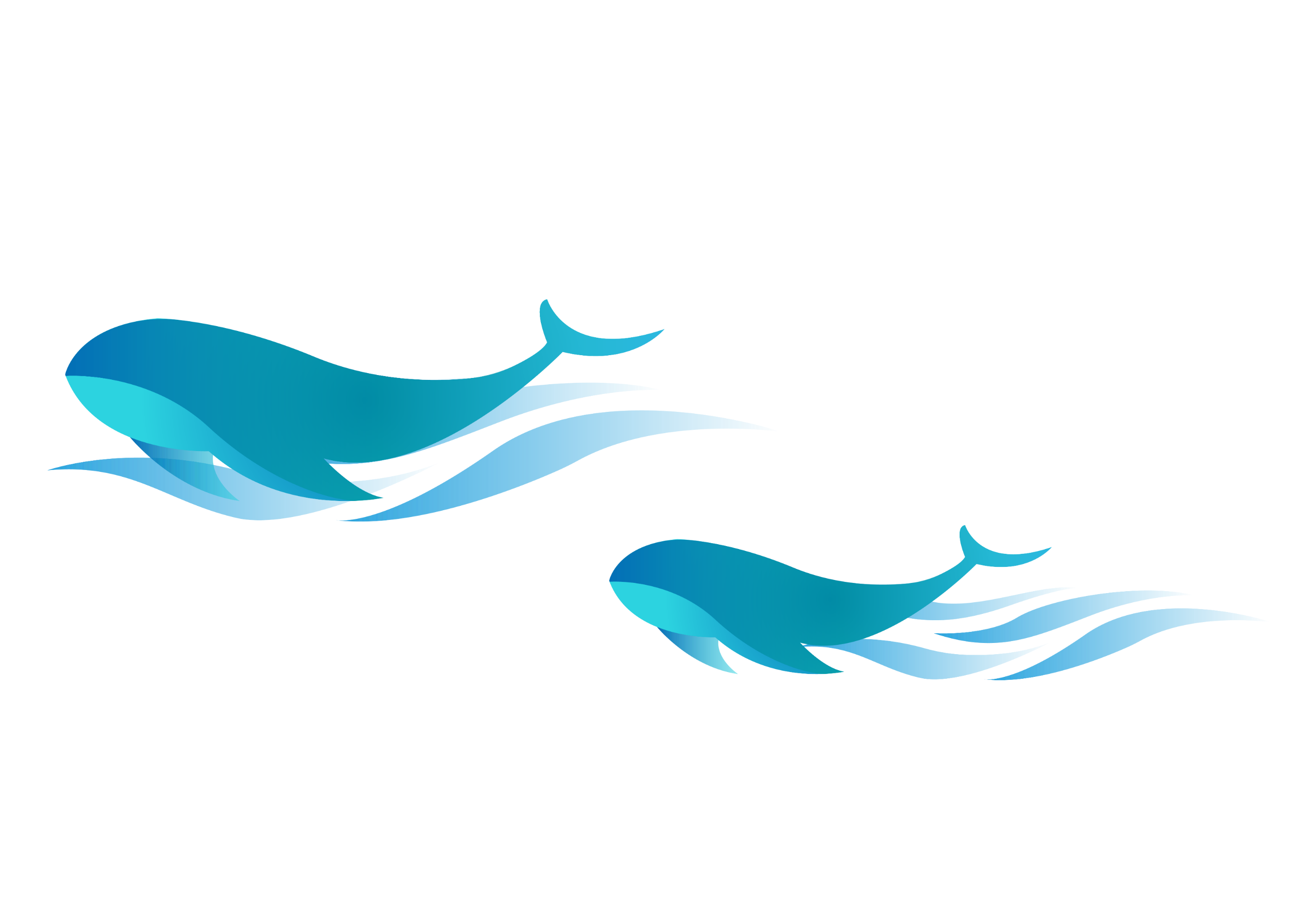 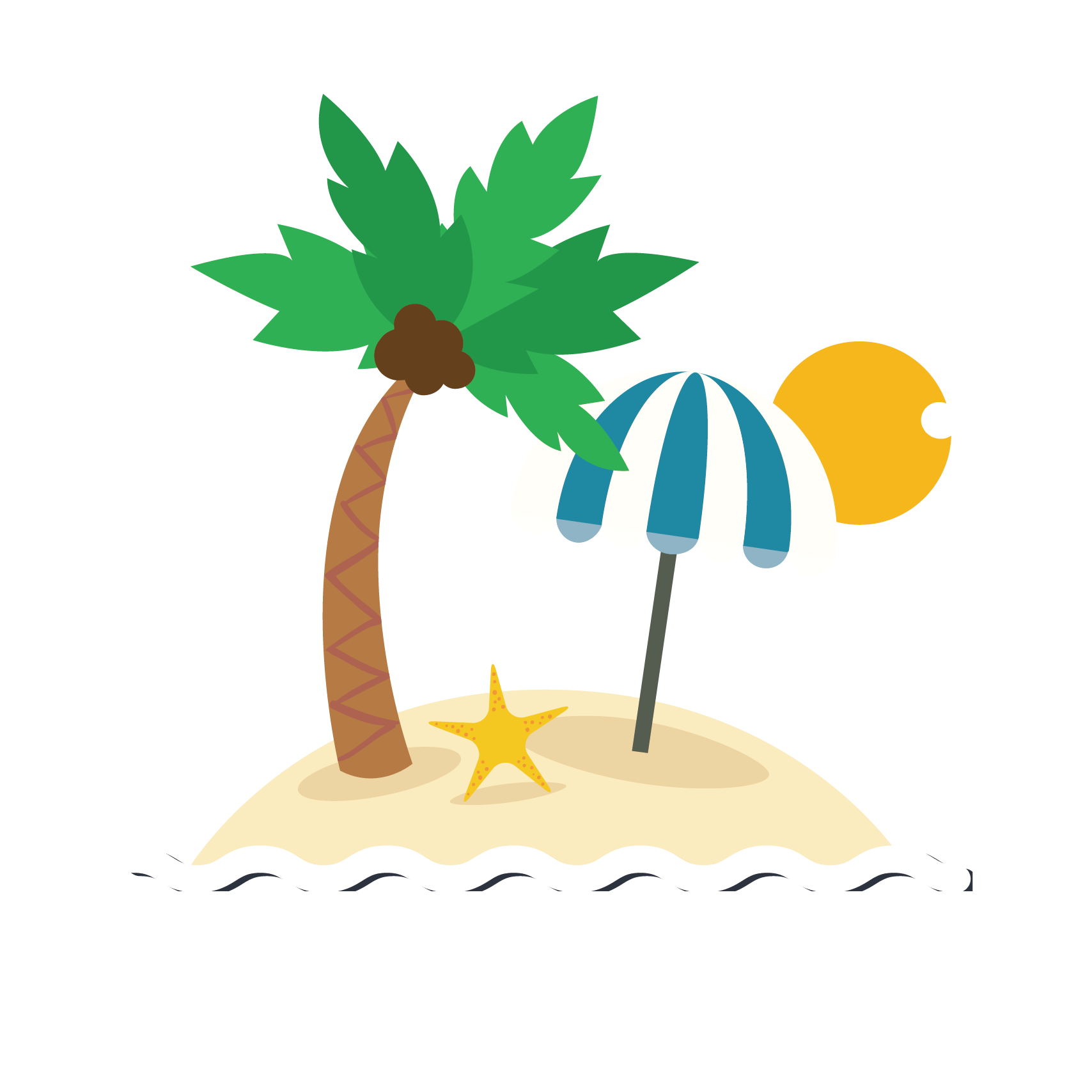 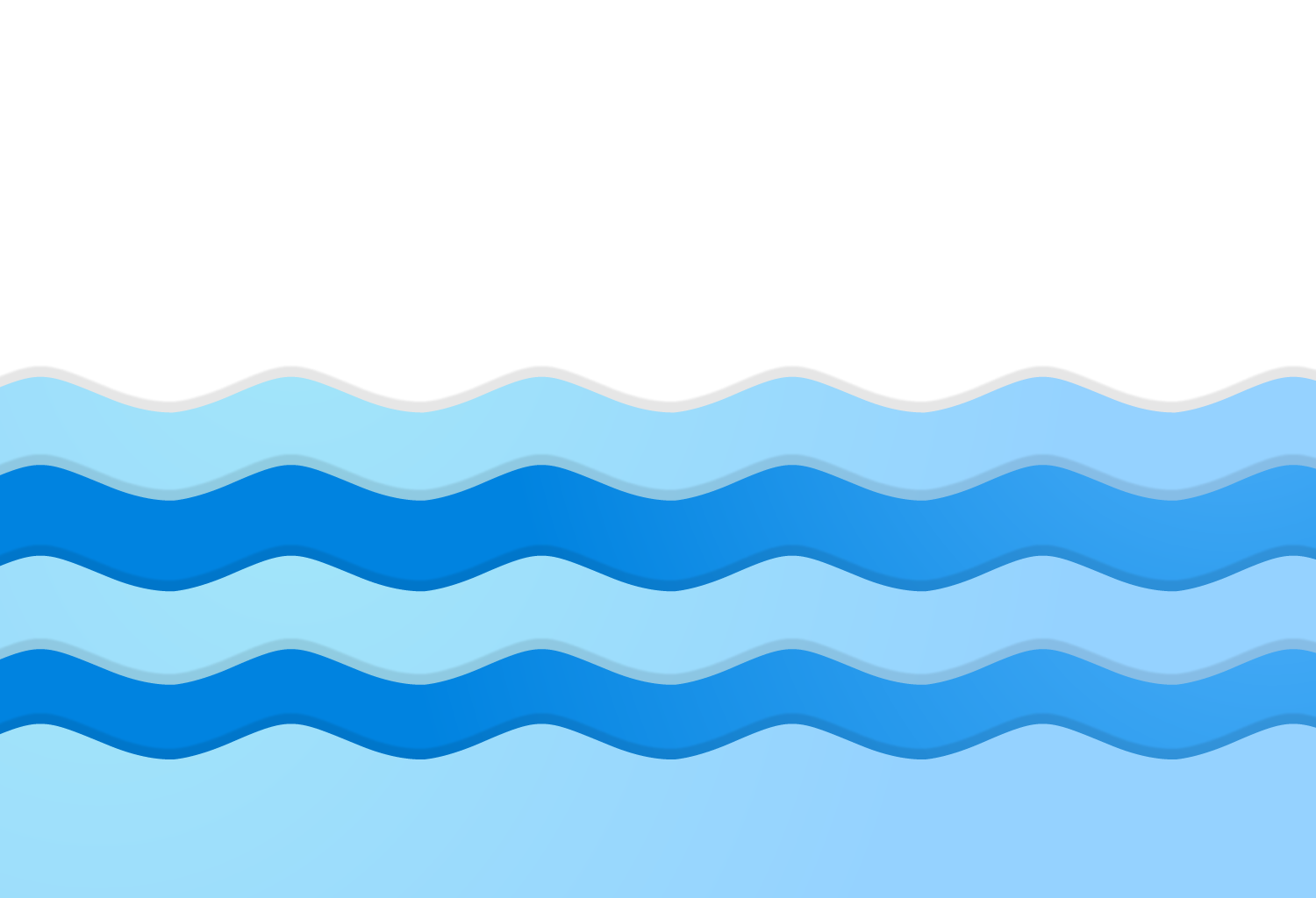 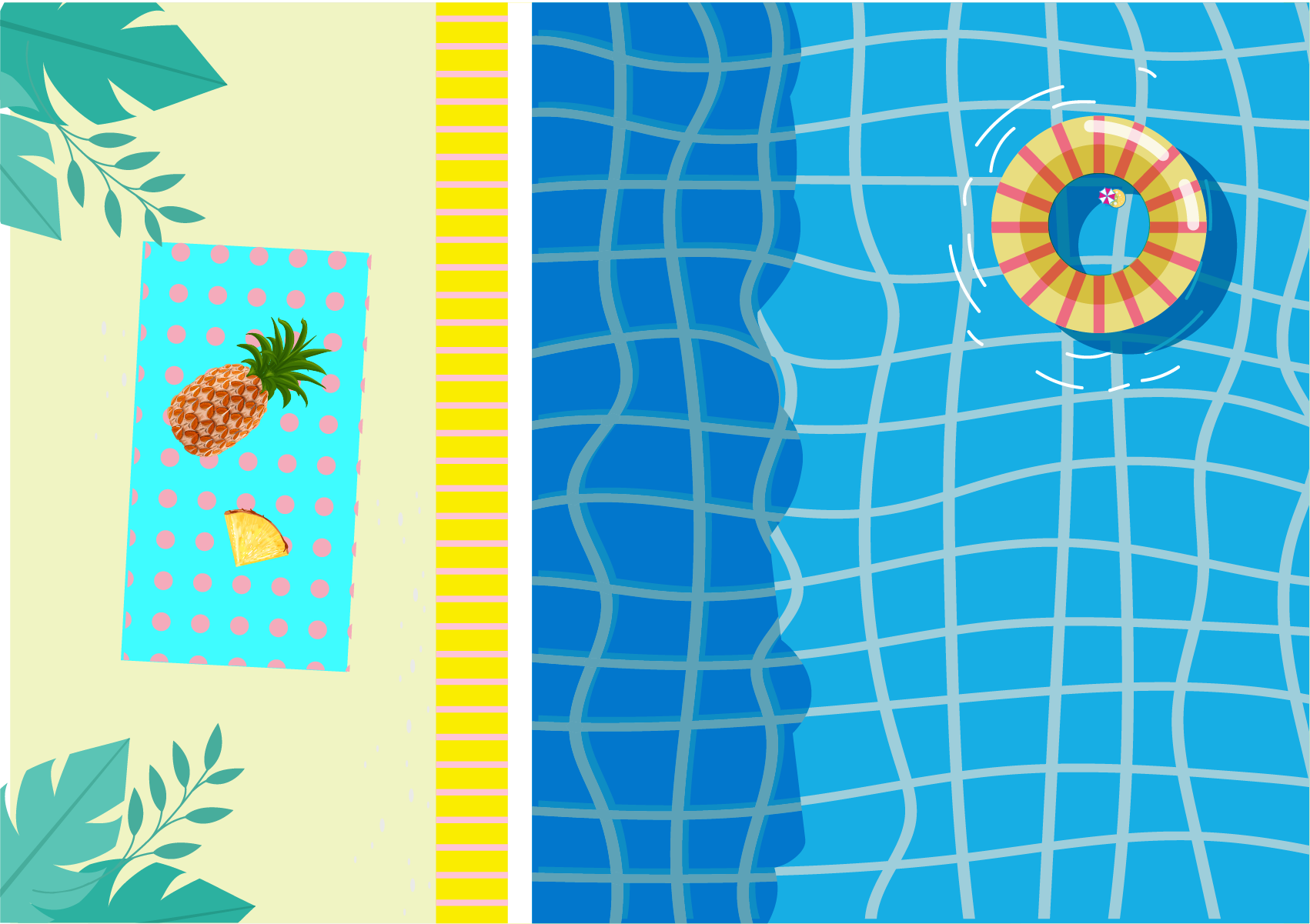 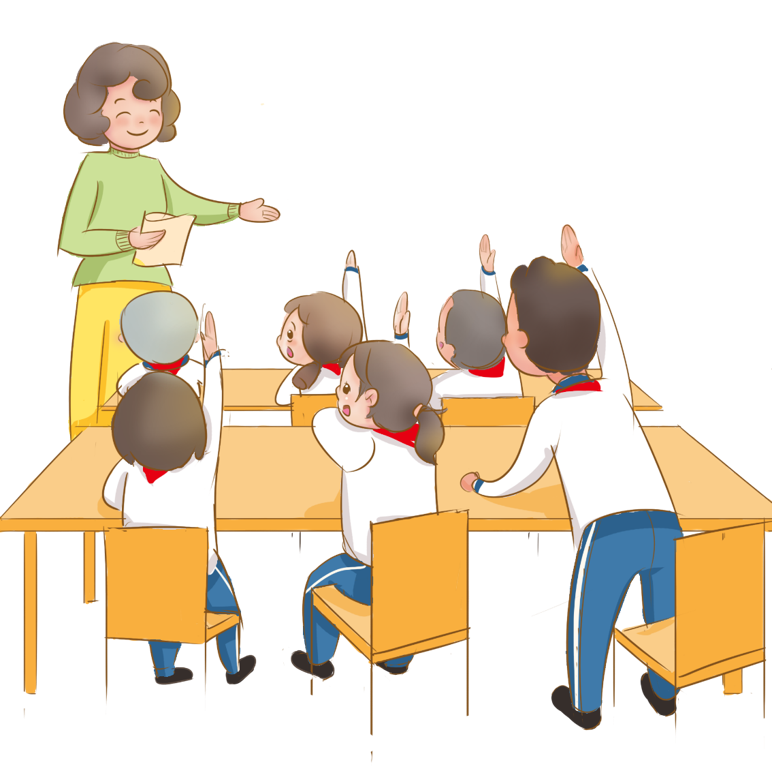 Nêu cảm nhận của em 
về cảnh sông nước Việt Nam?
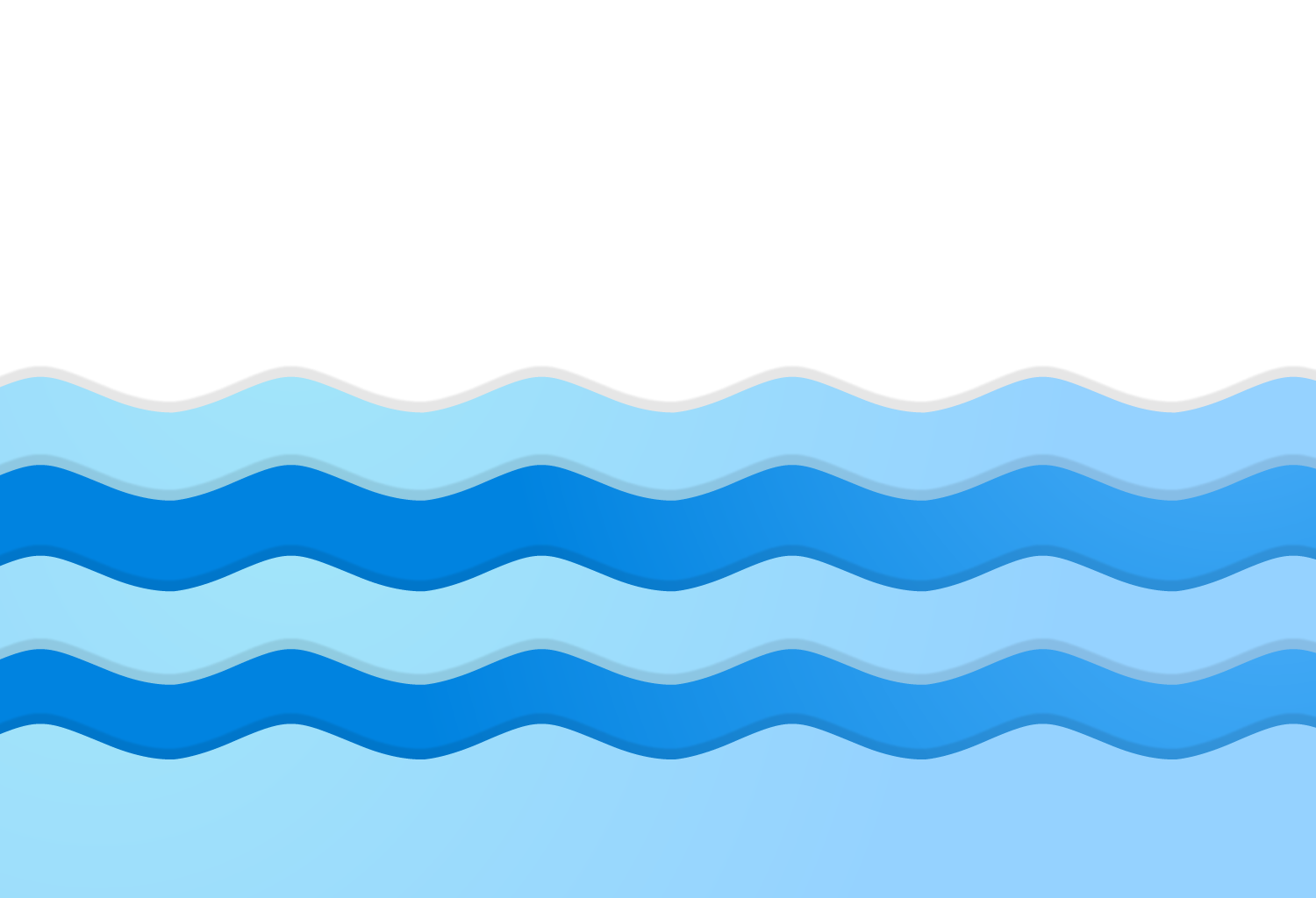 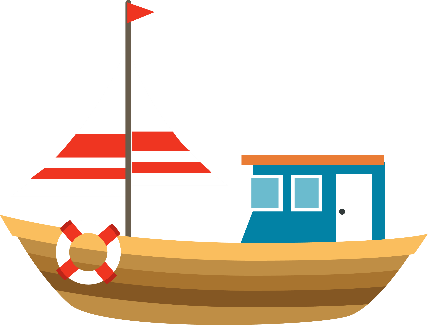 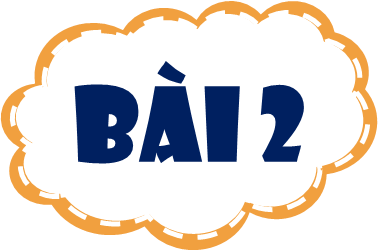 LỊCH SỬ VÀ ĐỊA LÍ
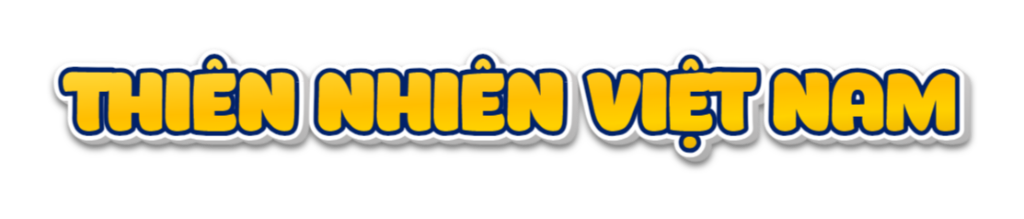 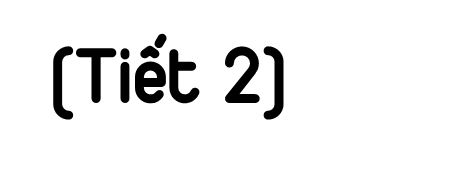 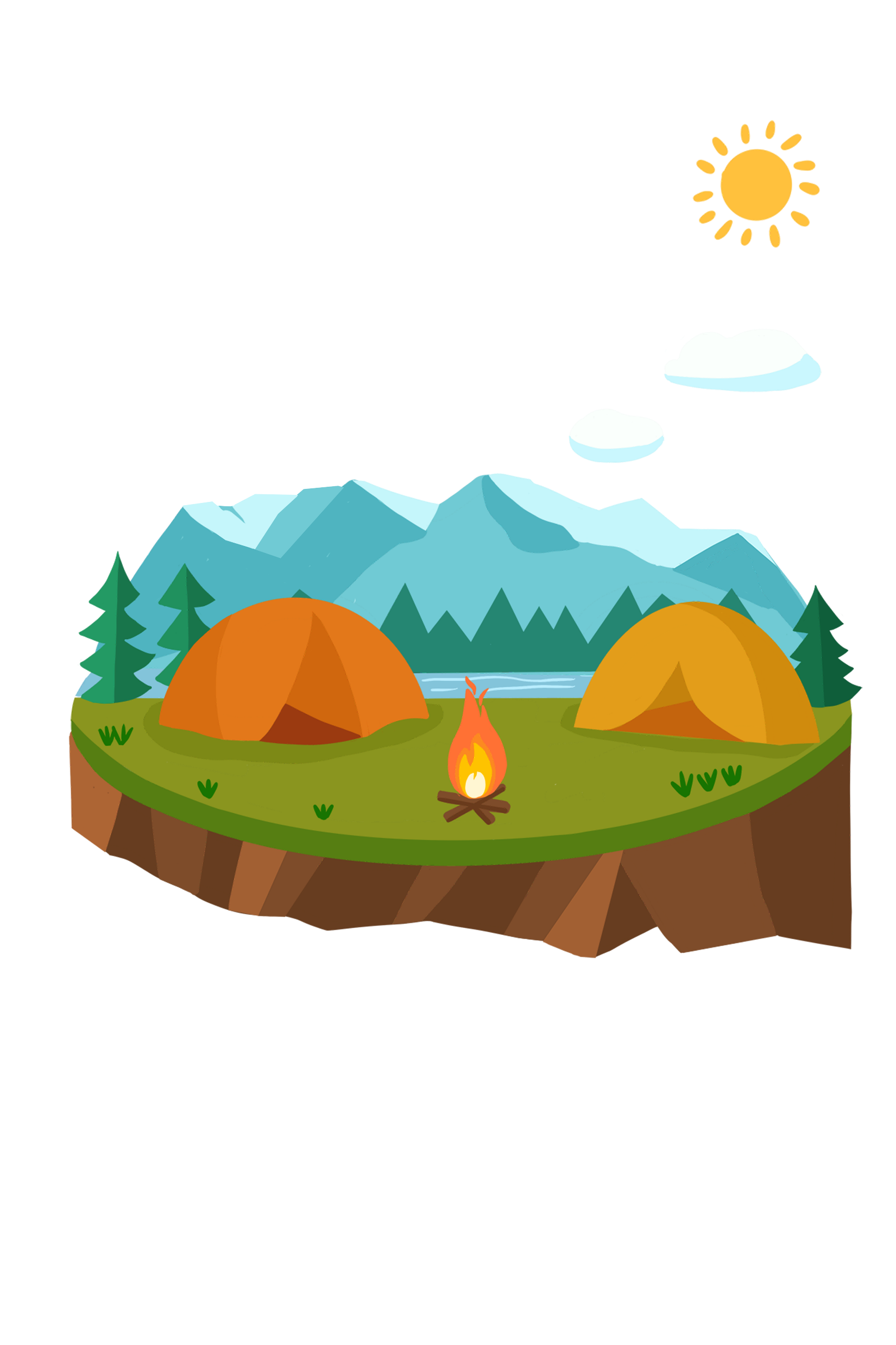 c) Tìm hiểu về sông ngòi ở Việt Nam
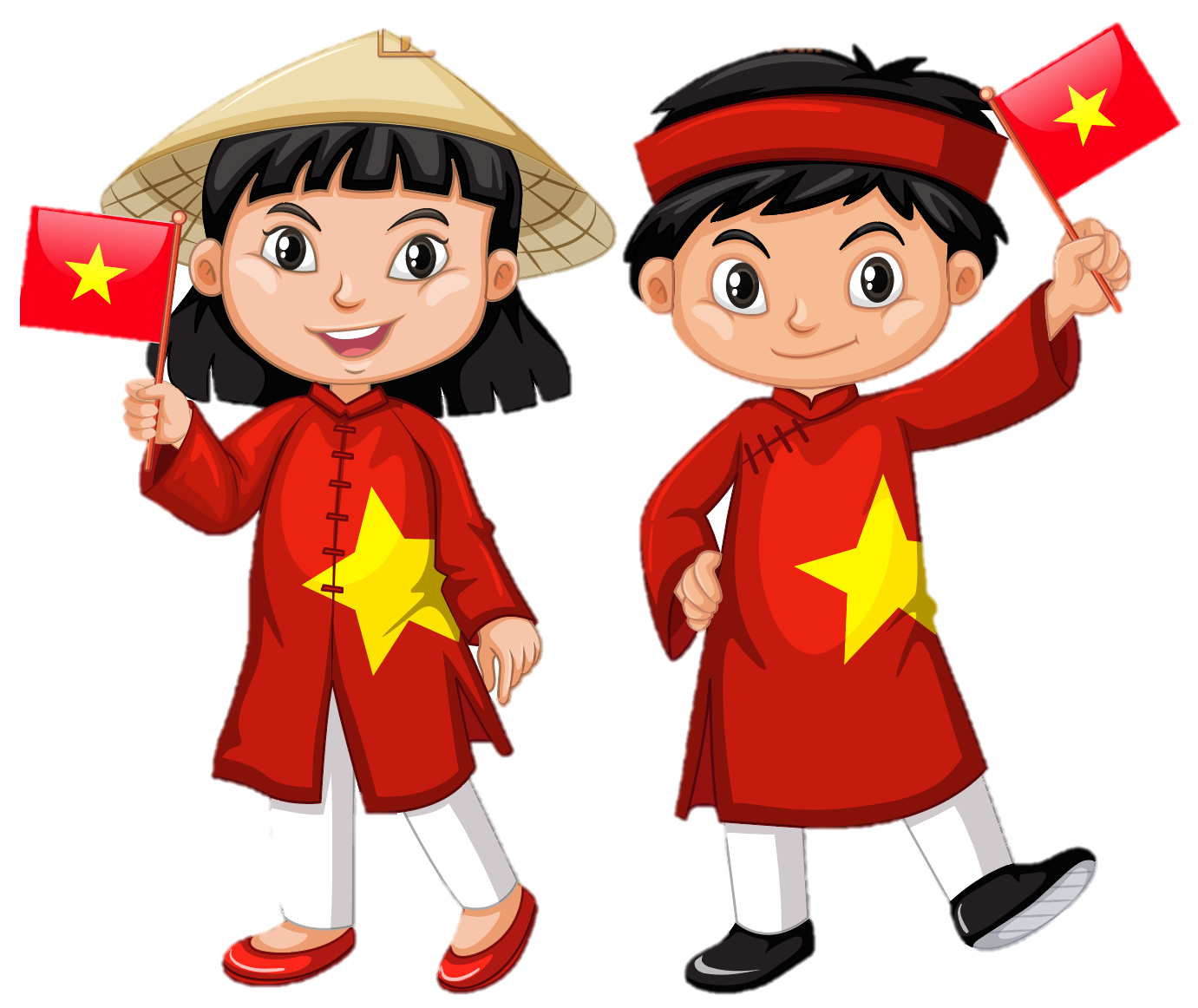 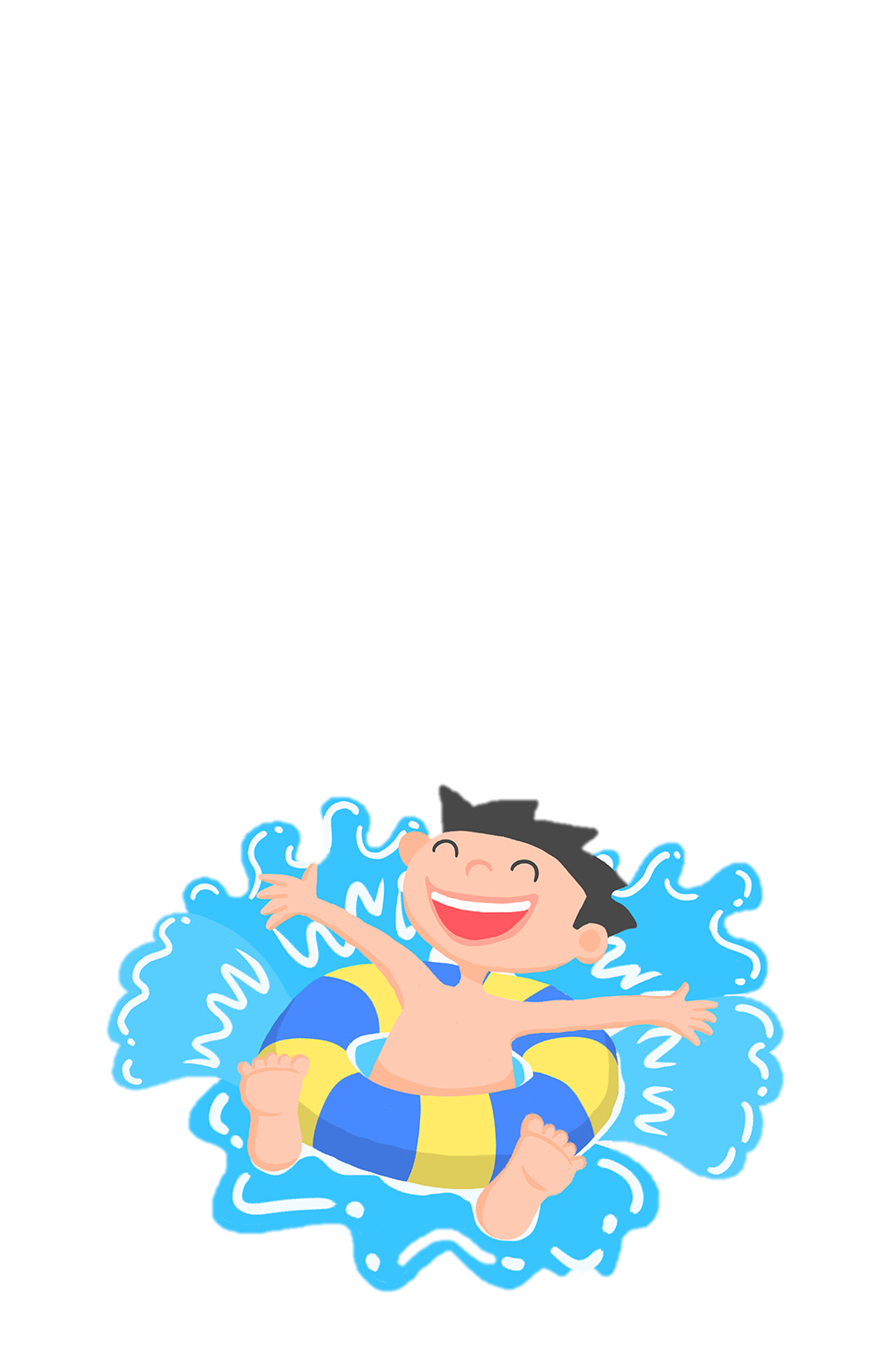 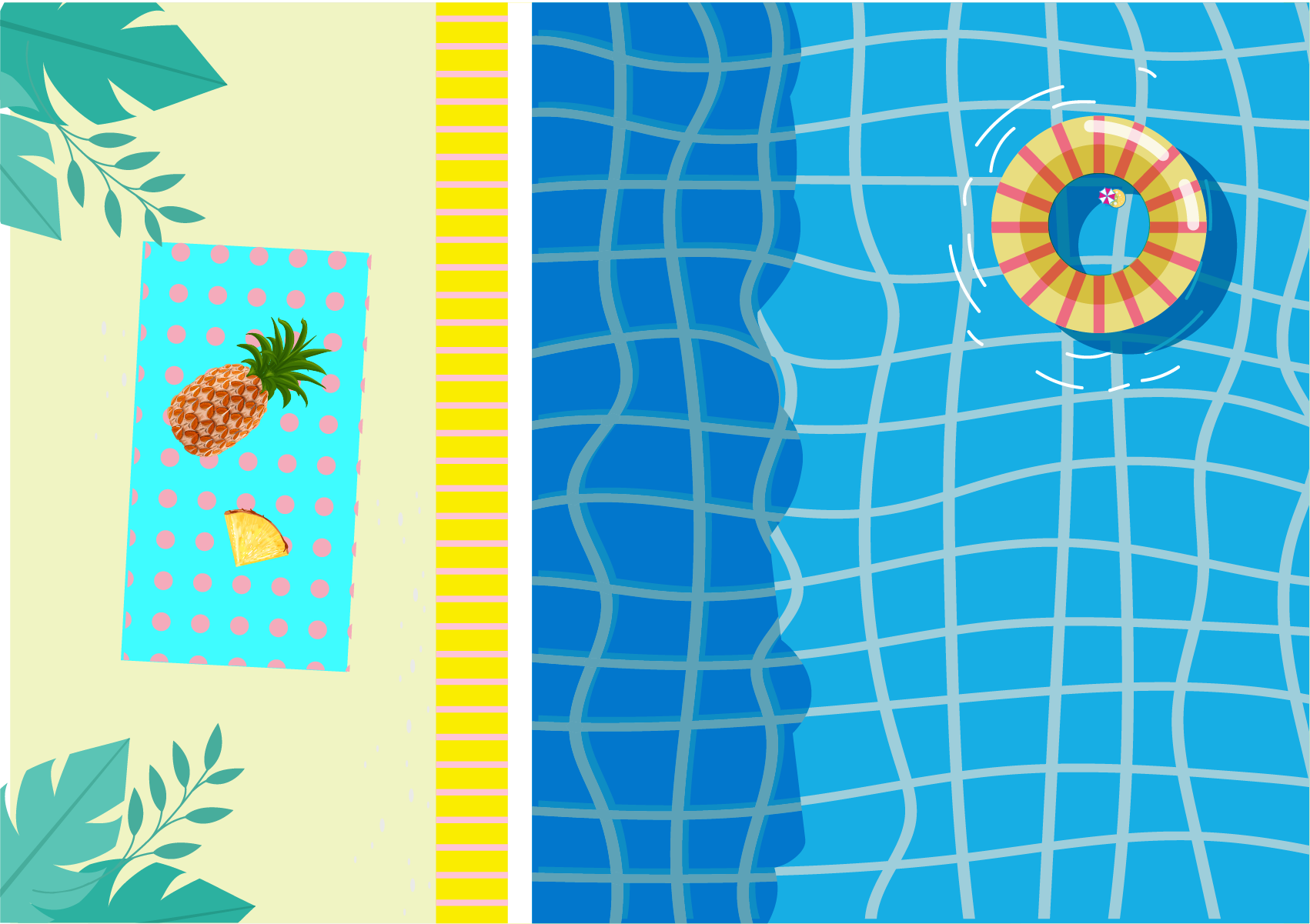 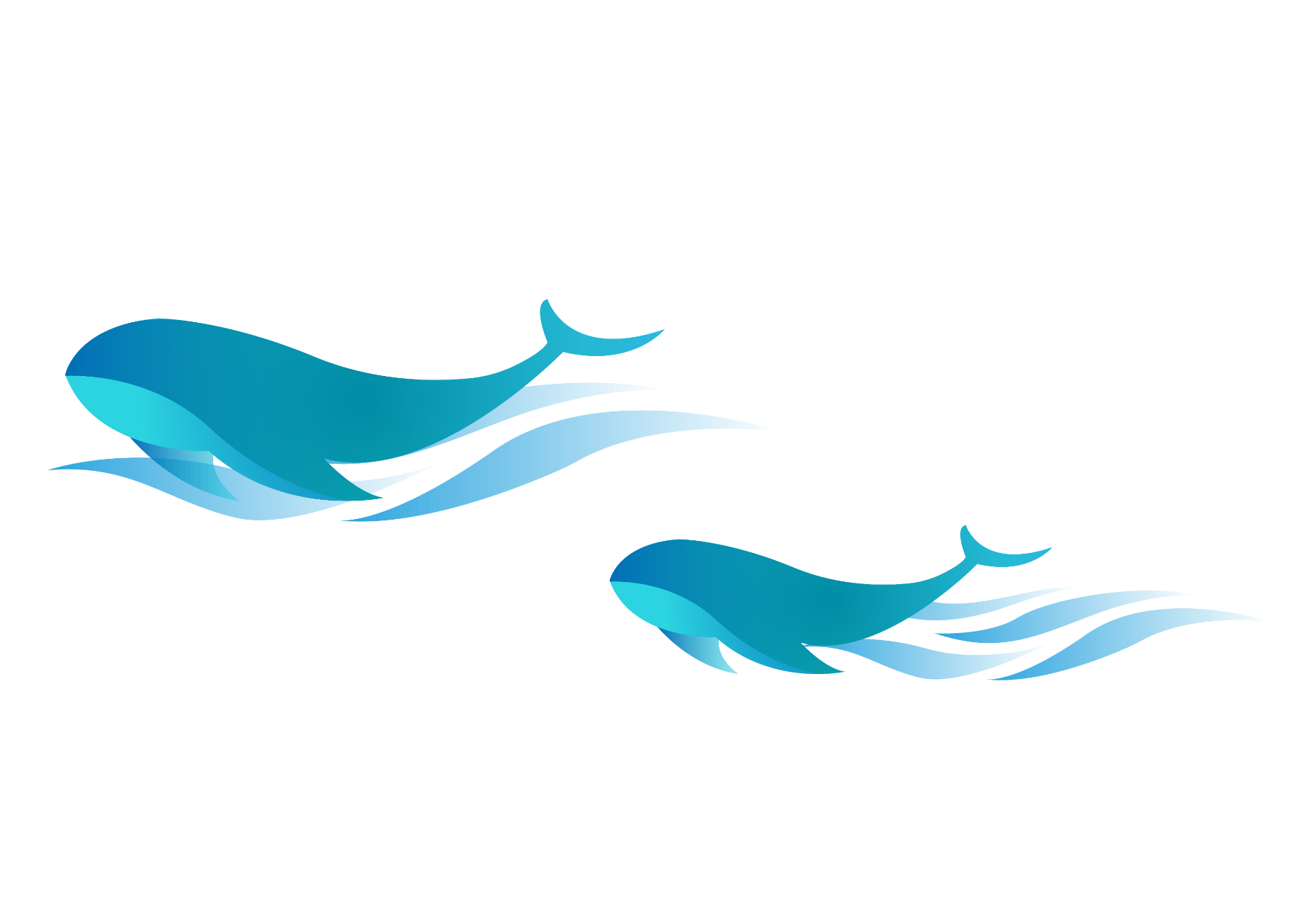 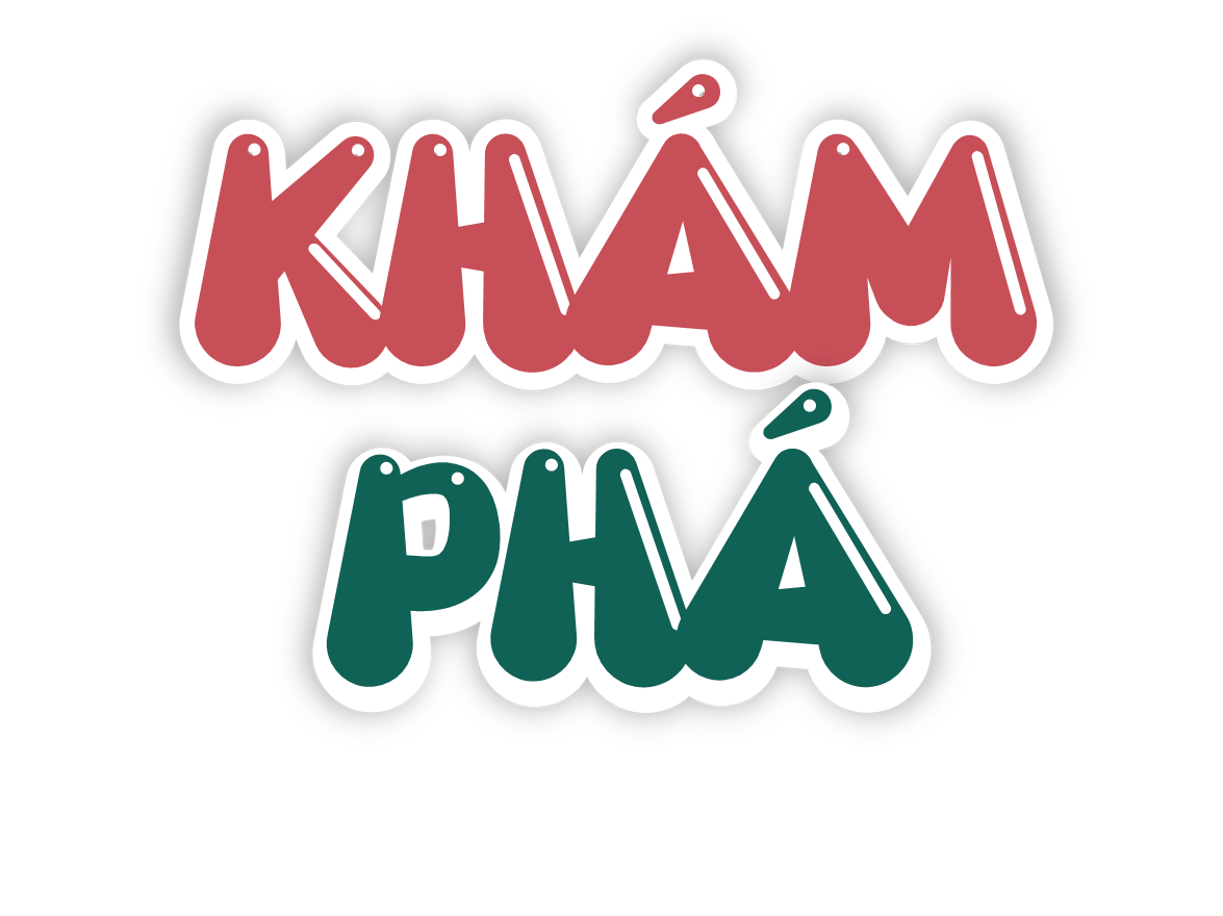 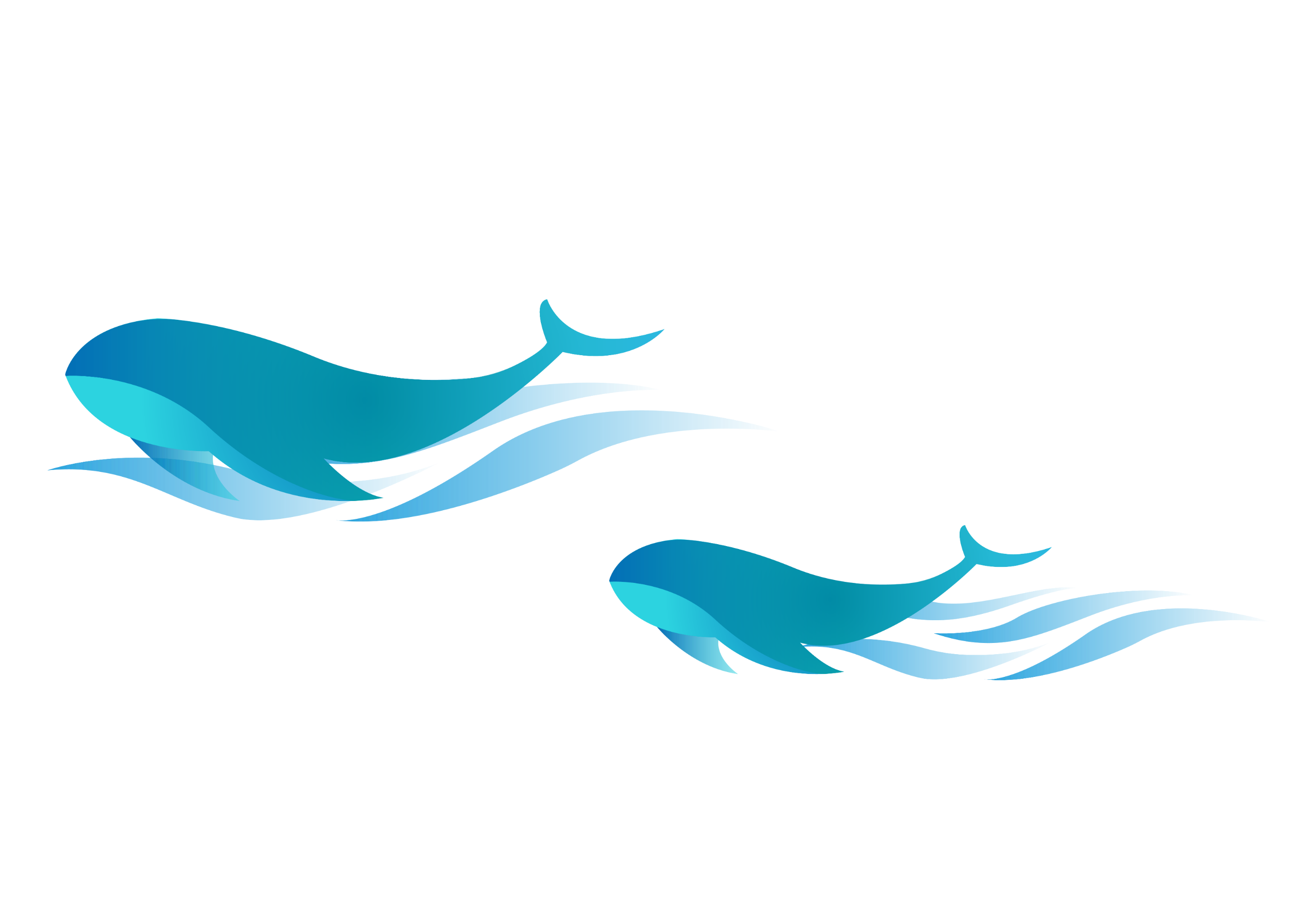 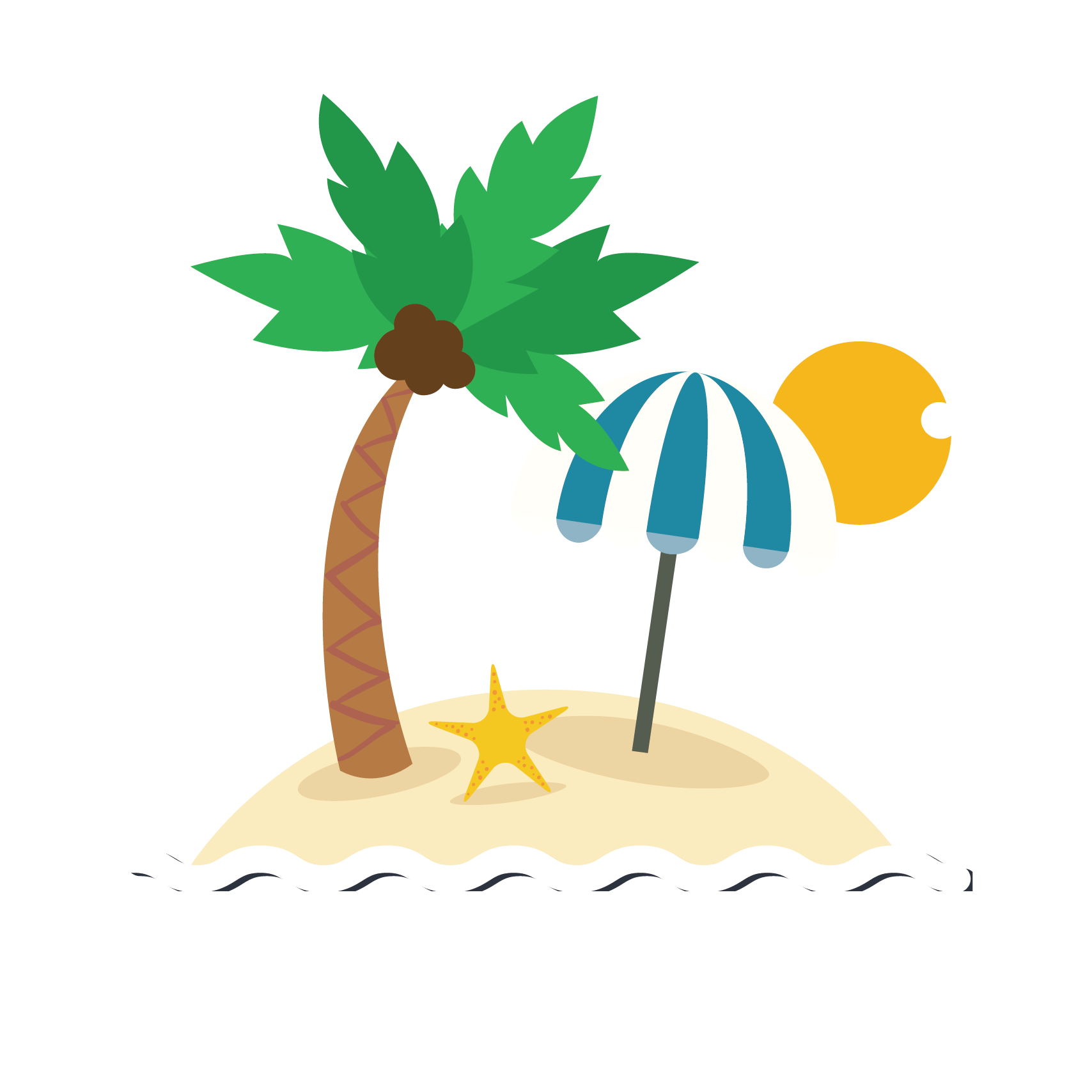 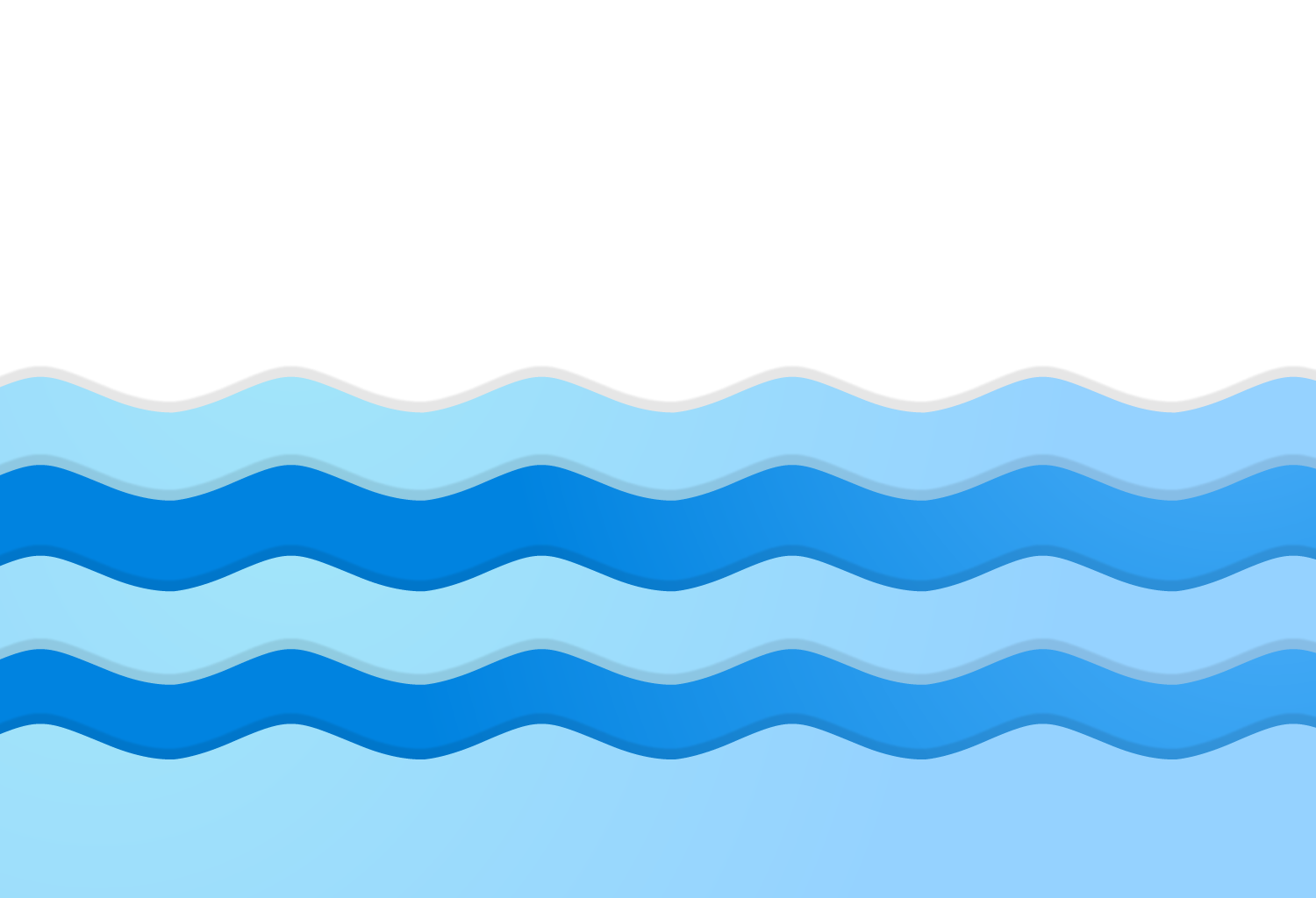 Đọc thông tin và quan sát các hình 1, 2 trang 11, 12 SGK, em hãy:
Trình bày một số đặc điểm sông ngòi ở Việt Nam.
Kể tên và chỉ trên lược đồ một số sông lớn của Việt Nam theo thứ tự từ bắc vào nam.
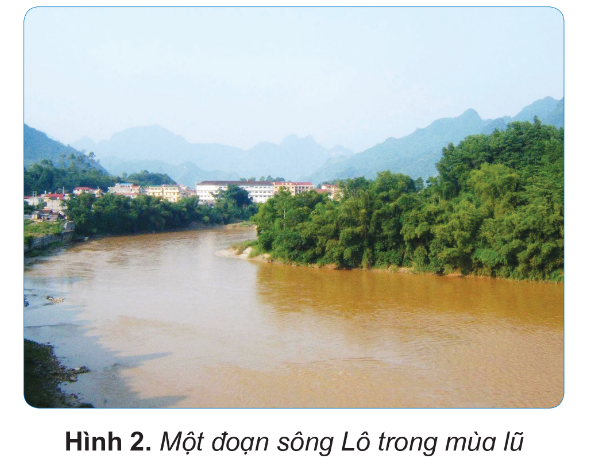 Việt Nam có mạng lưới sông ngòi dày đặc, phân bố rộng khắp trên cả nước; tuy nhiên có ít sông lớn. Sông ngòi nước ta có lượng nước thay đổi theo mùa và có nhiều phù sa.
Một số sông lớn của Việt Nam theo thứ tự từ bắc vào nam: sông Hồng, sông Đà, sông Cả, sông Ba, sông Đồng Nai, sông Tiền, sông Hậu...
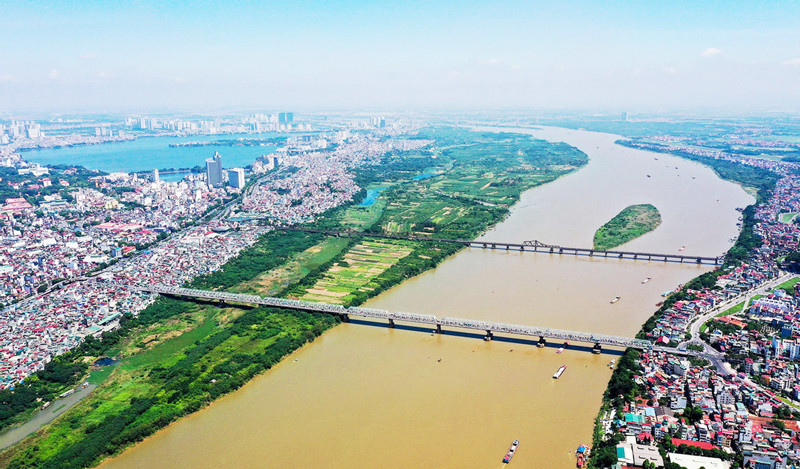 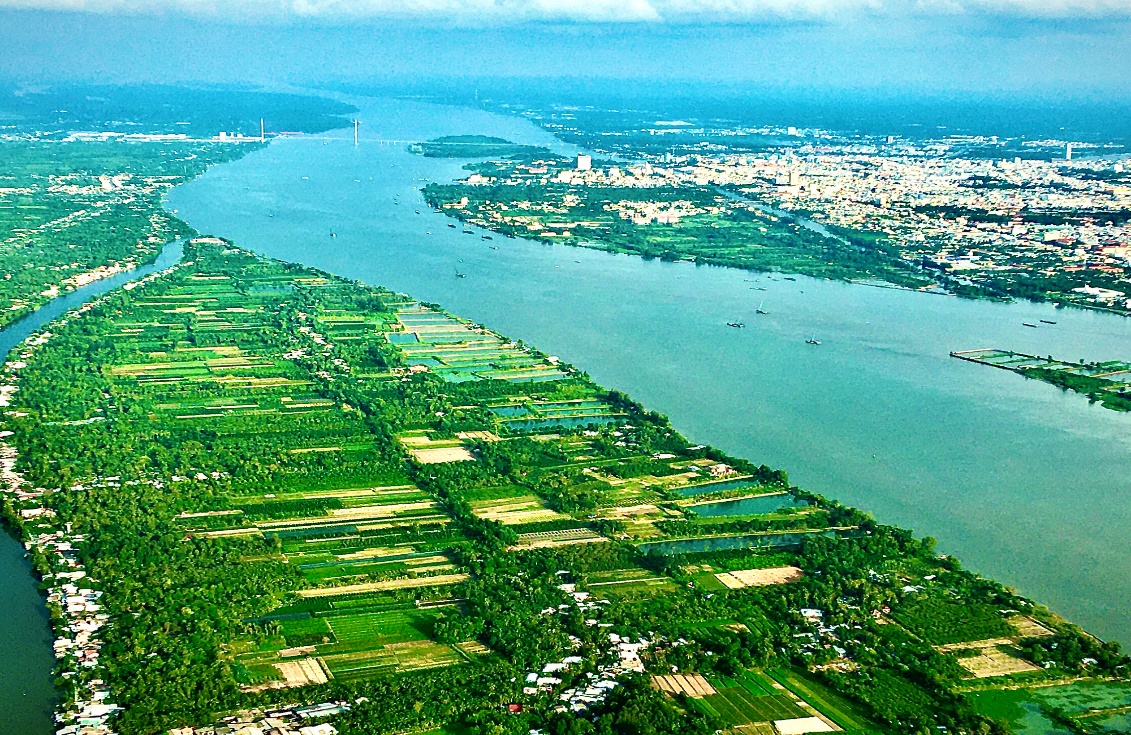 Sông Cửu Long
Sông Hồng
Nước ta có nhiều hồ, gồm hồ tự nhiên và hồ nhân tạo; một số hồ lớn như: hồ Ba Bể (Bắc Kạn), hồ Dầu Tiếng (Tây Ninh),...
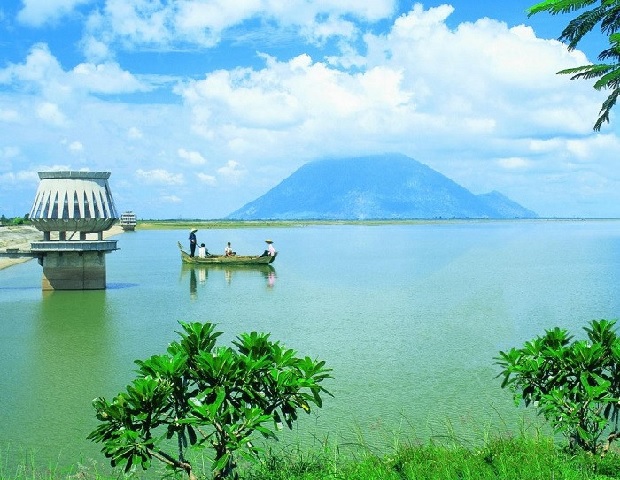 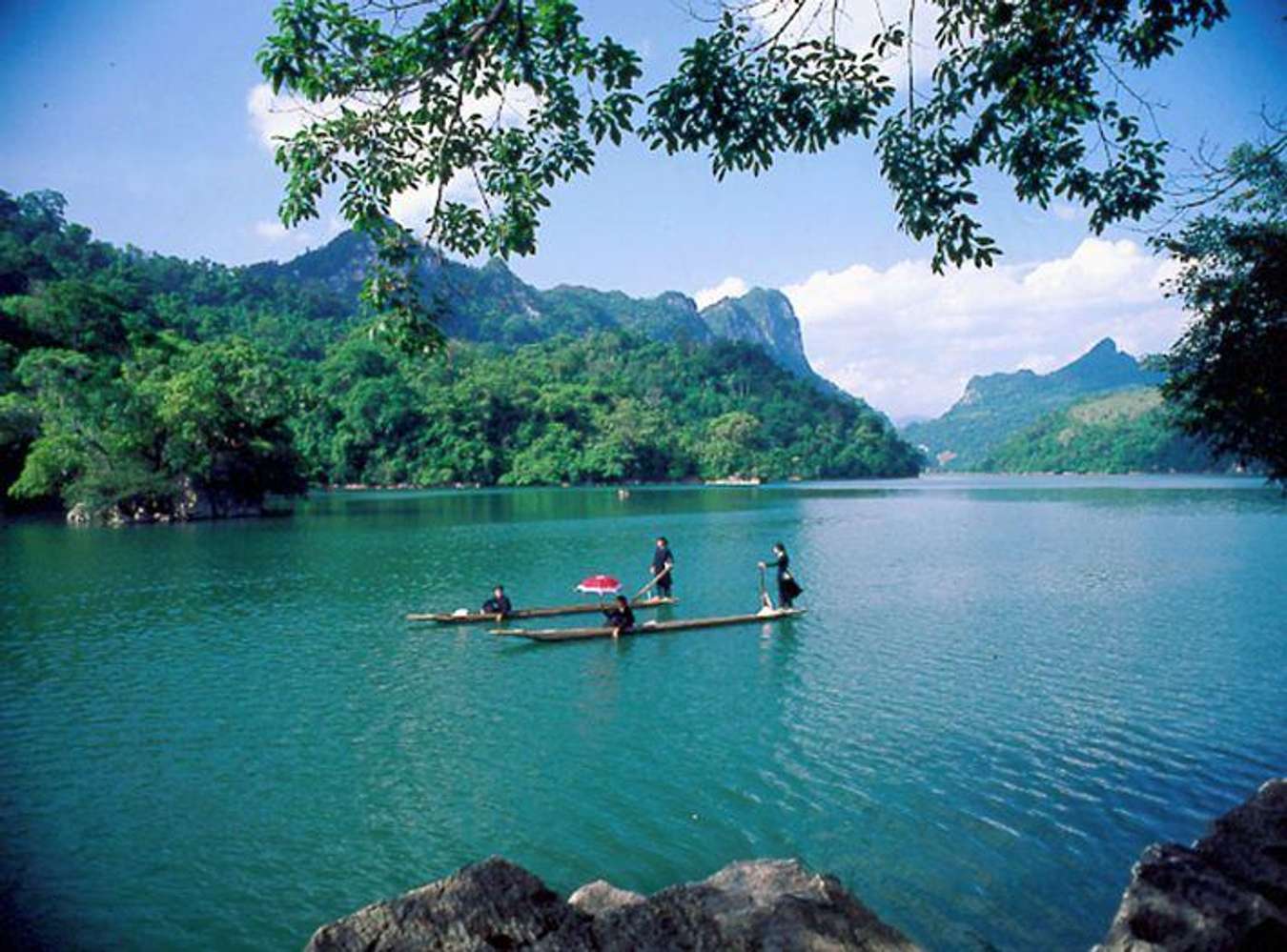 Hồ Dầu Tiếng
Hồ Ba Bể
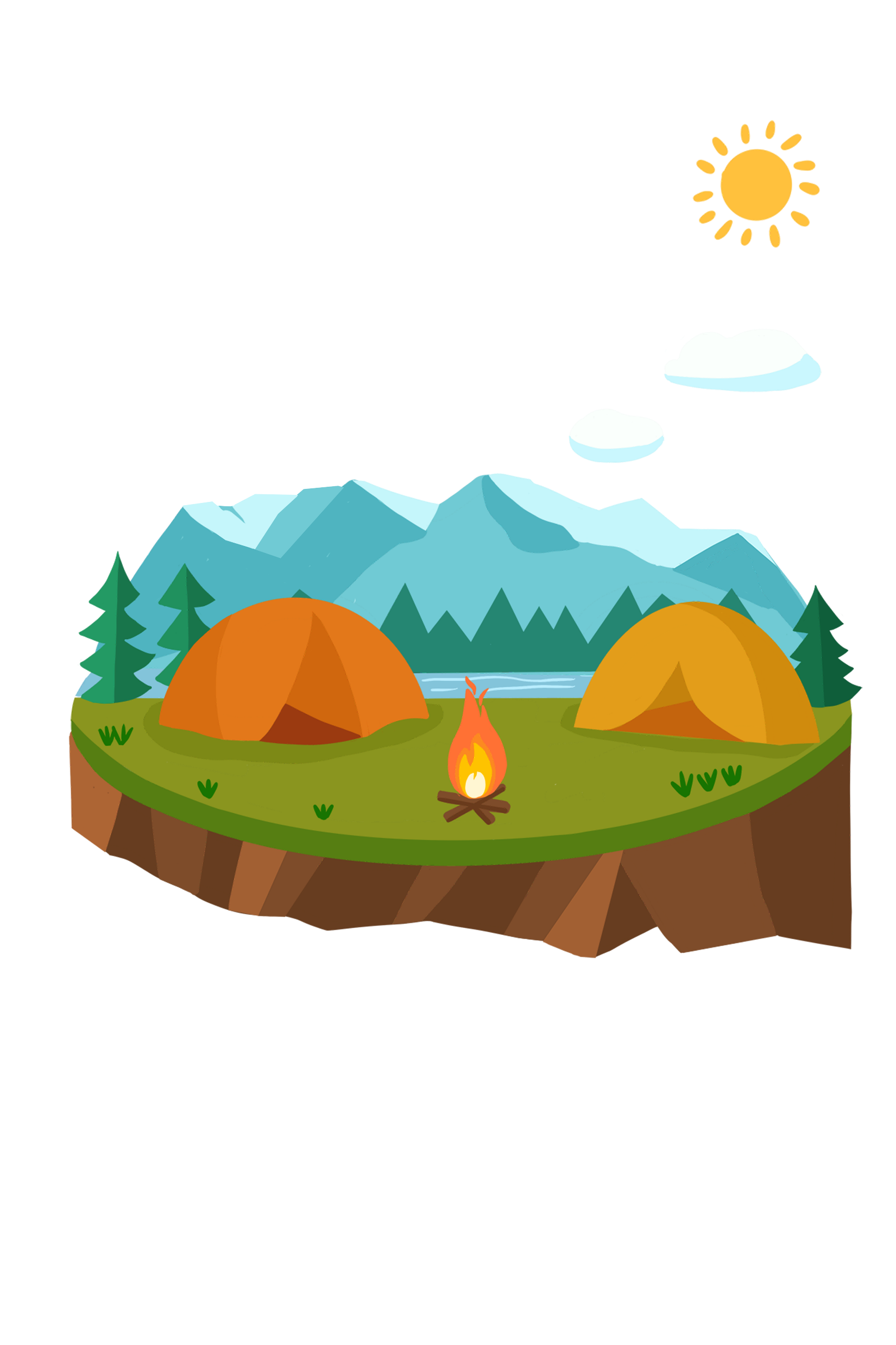 d) Tìm hiểu về đất và rừng ở Việt Nam
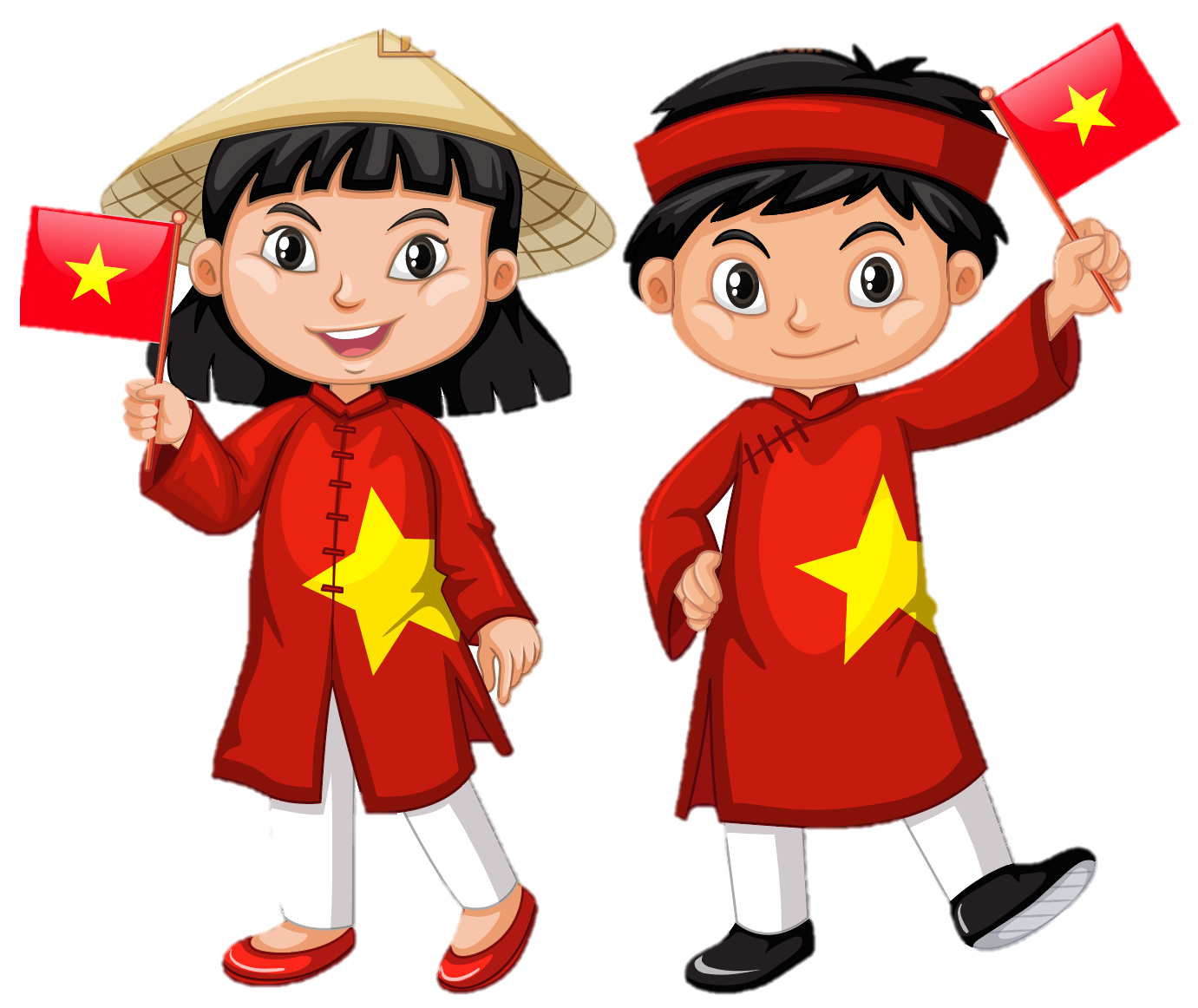 7
Đọc thông tin và quan sát các hình từ 3 đến 6, em hãy hoàn thành bảng sau:
- Màu đỏ vàng, chua và nghèo mùn. 
- Đất được hình thành trên đá badan tơi xốp và phì nhiêu hơn.
Vùng đồi núi
- Được hình thành do sông và biển bồi đắp. 
- Rất màu mỡ.
Vùng đồng bằng
- Cây cao thấp khác nhau
- Cây leo chằng chịt.
Vùng đồi núi
Một số cây như: đước, vẹt, sú,... có bộ rễ chùm to, khỏe và có tác dụng giữ đất.
Nơi đất thấp ven biển
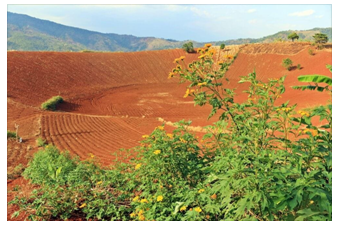 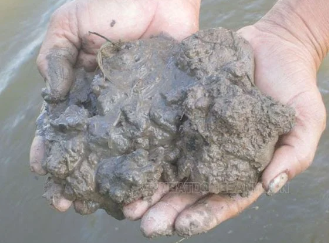 Đất phù sa
Đất feralit
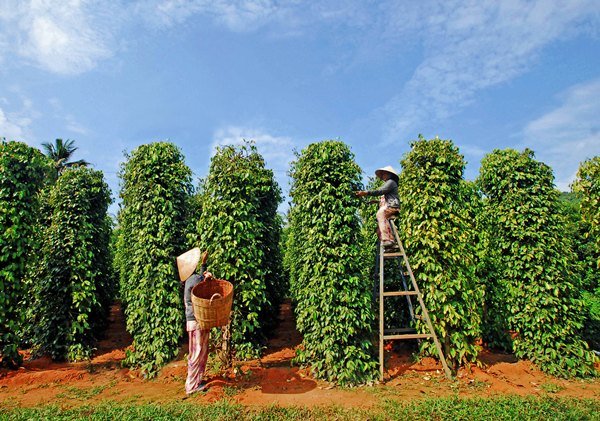 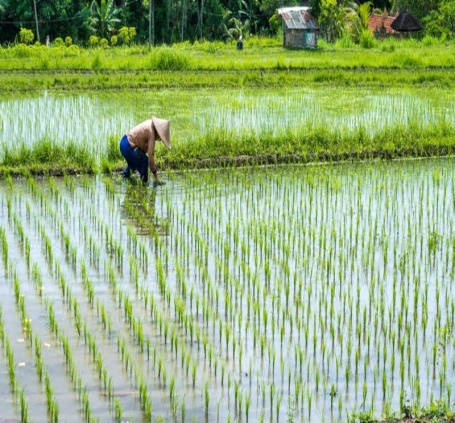 Cây hồ tiêu trồng trên đất feralit ở Tây Nguyên
Cây lúa nước trồng trên đất phù sa đồng bằng
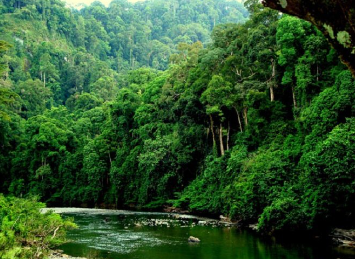 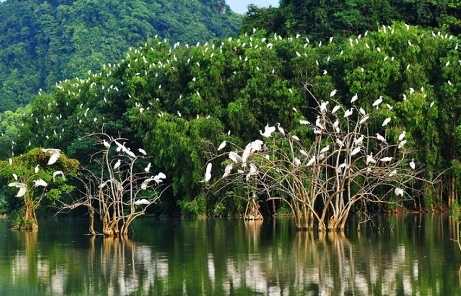 Rừng mưa nhiệt đới
Rừng ngập mặn
Việt Nam có nhiều loại đất. Hai loại đất chiếm diện tích lớn hơn cả là đất phe-ra-lit và đất phù sa.
Việt Nam có nhiêu kiểu rừng, trong đó rừng rậm nhiệt đới và rừng ngập mặn chiếm diện tích lớn.
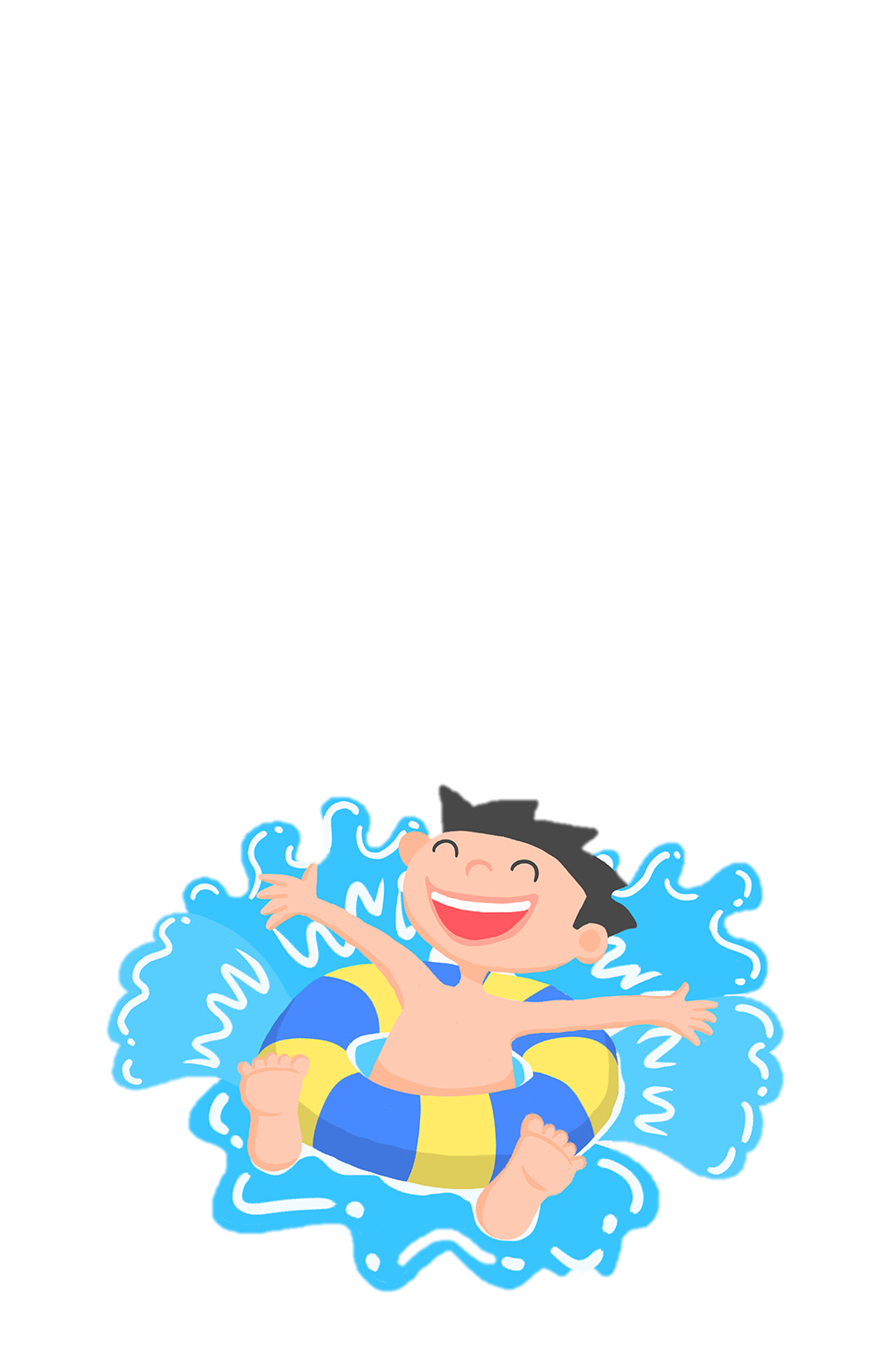 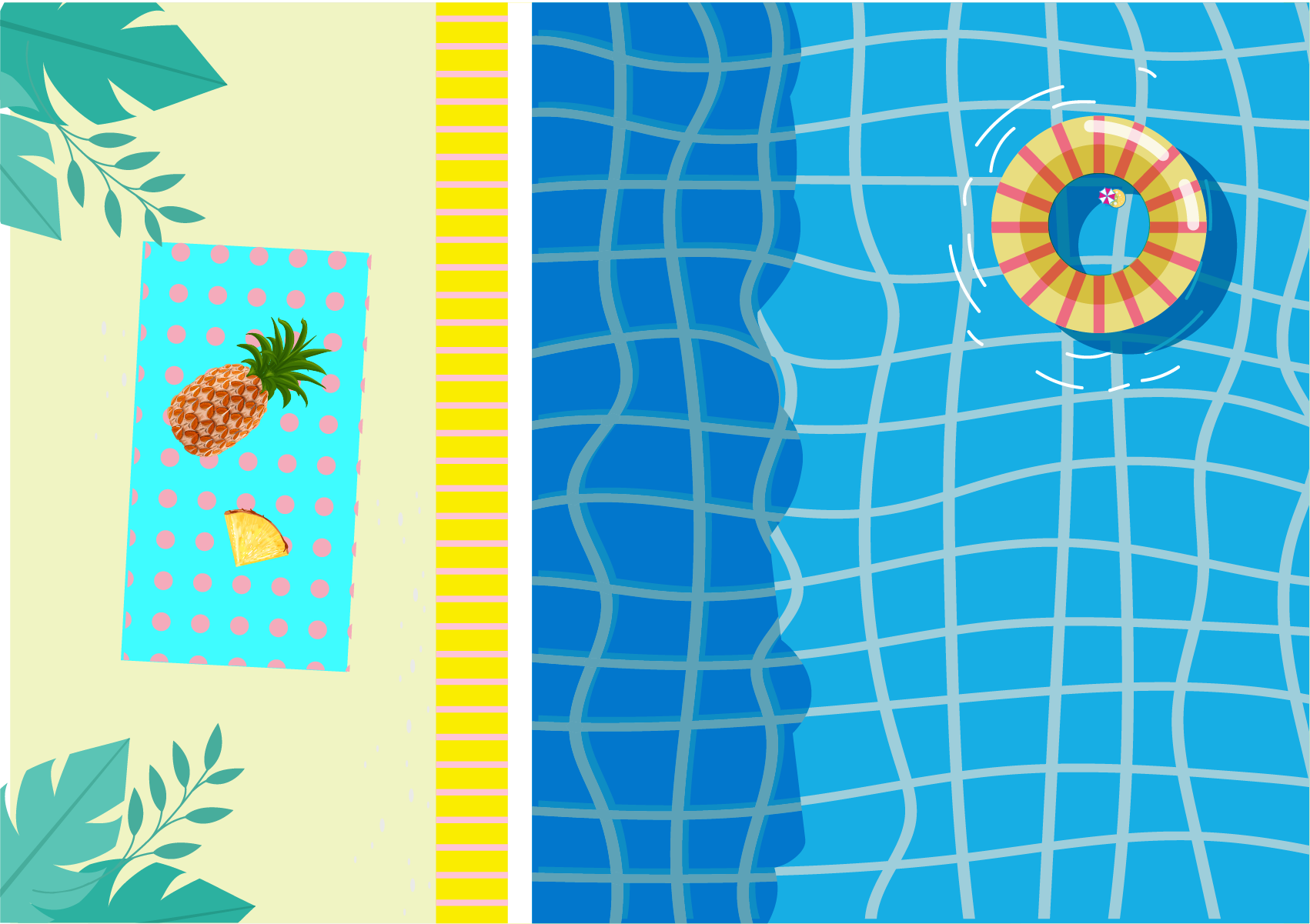 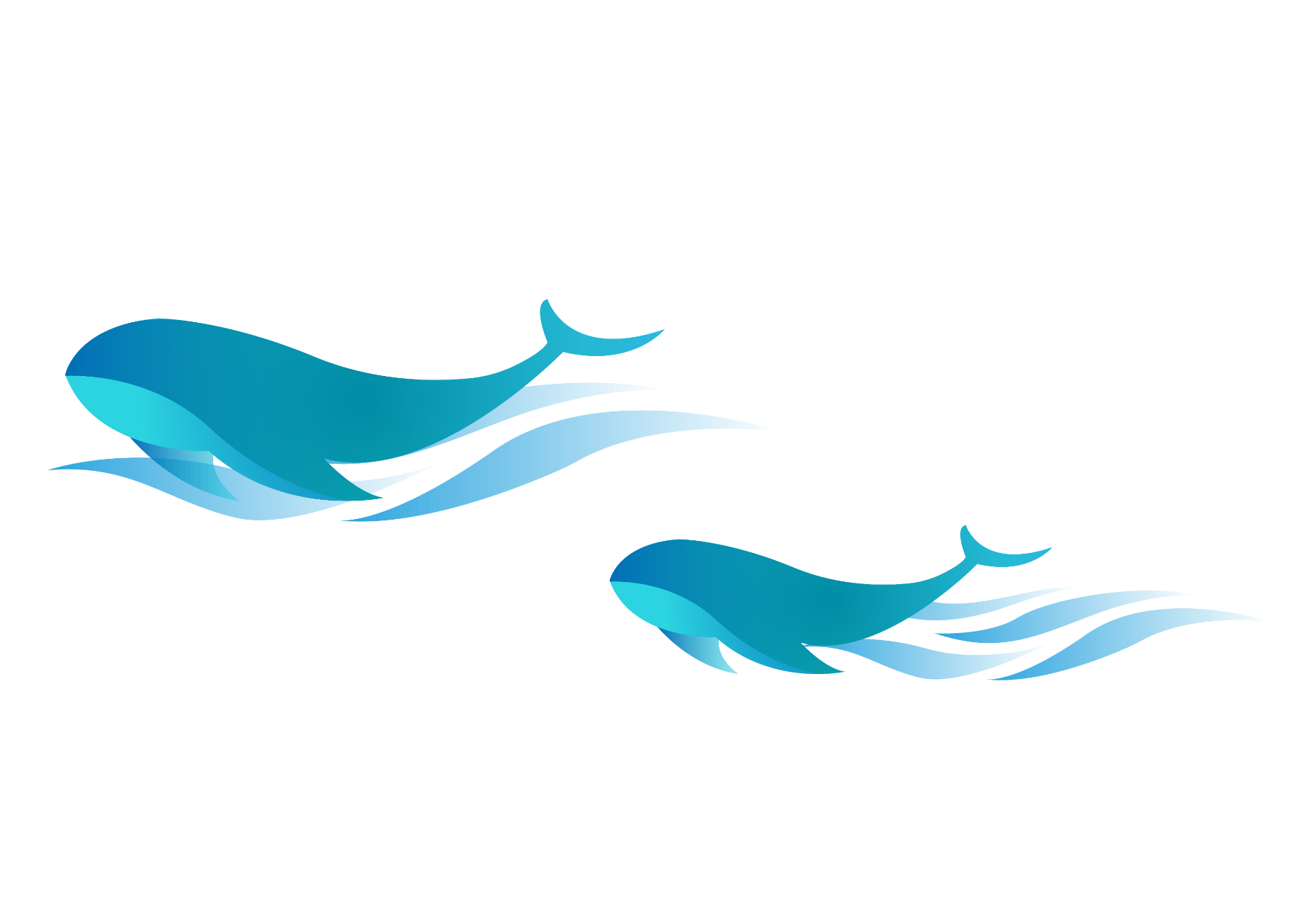 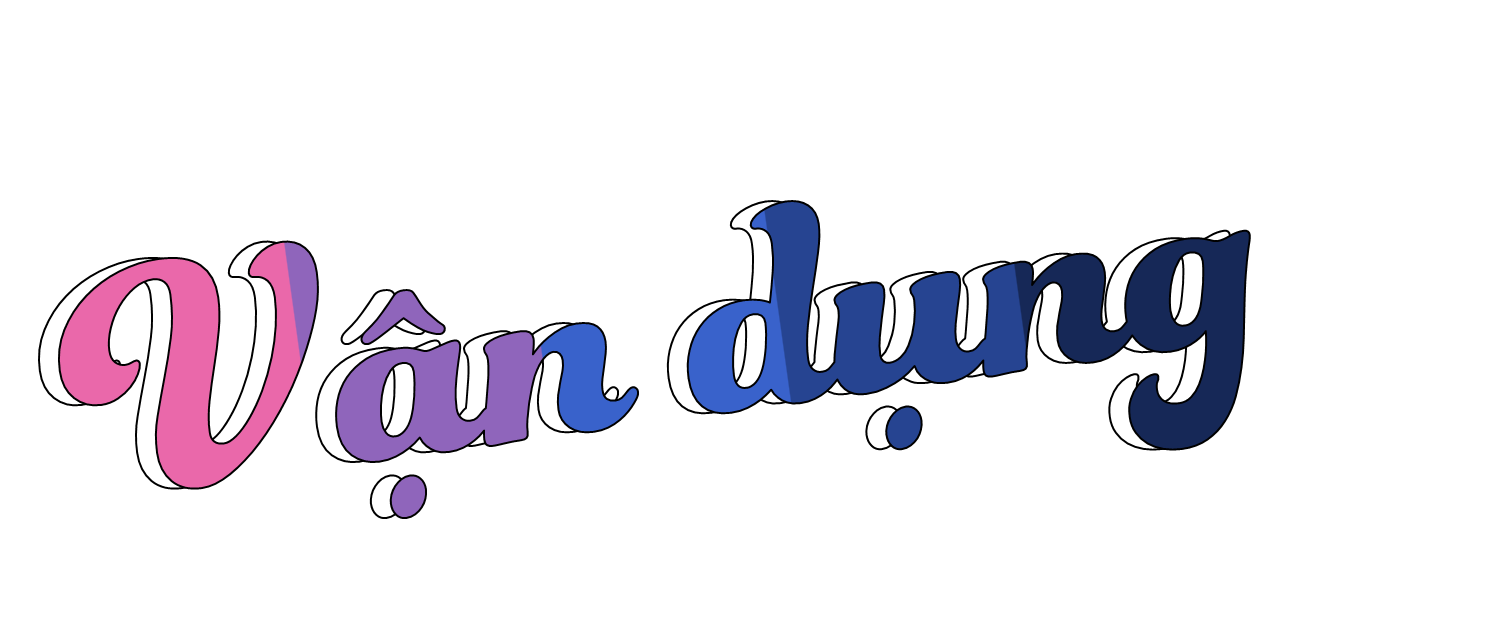 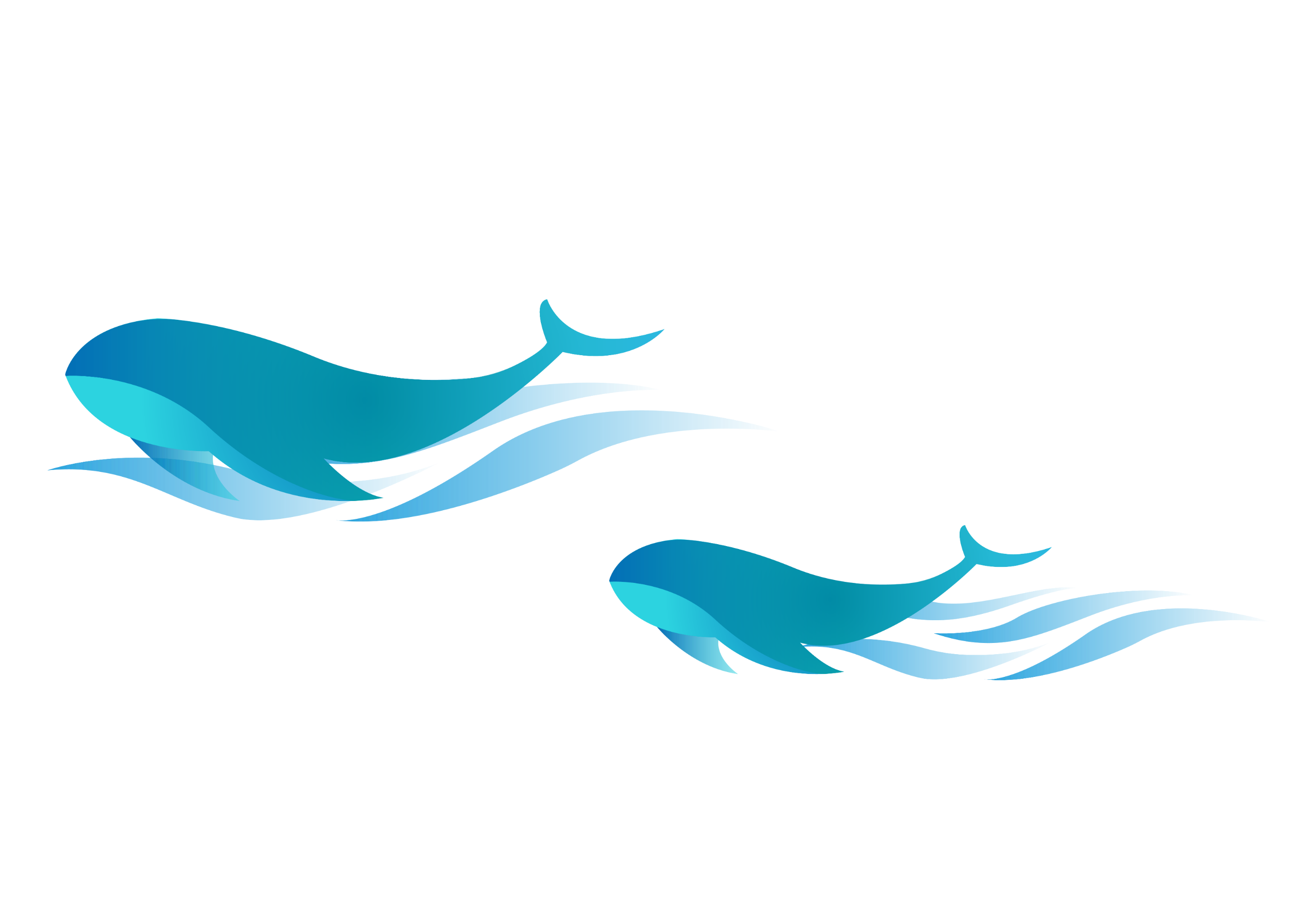 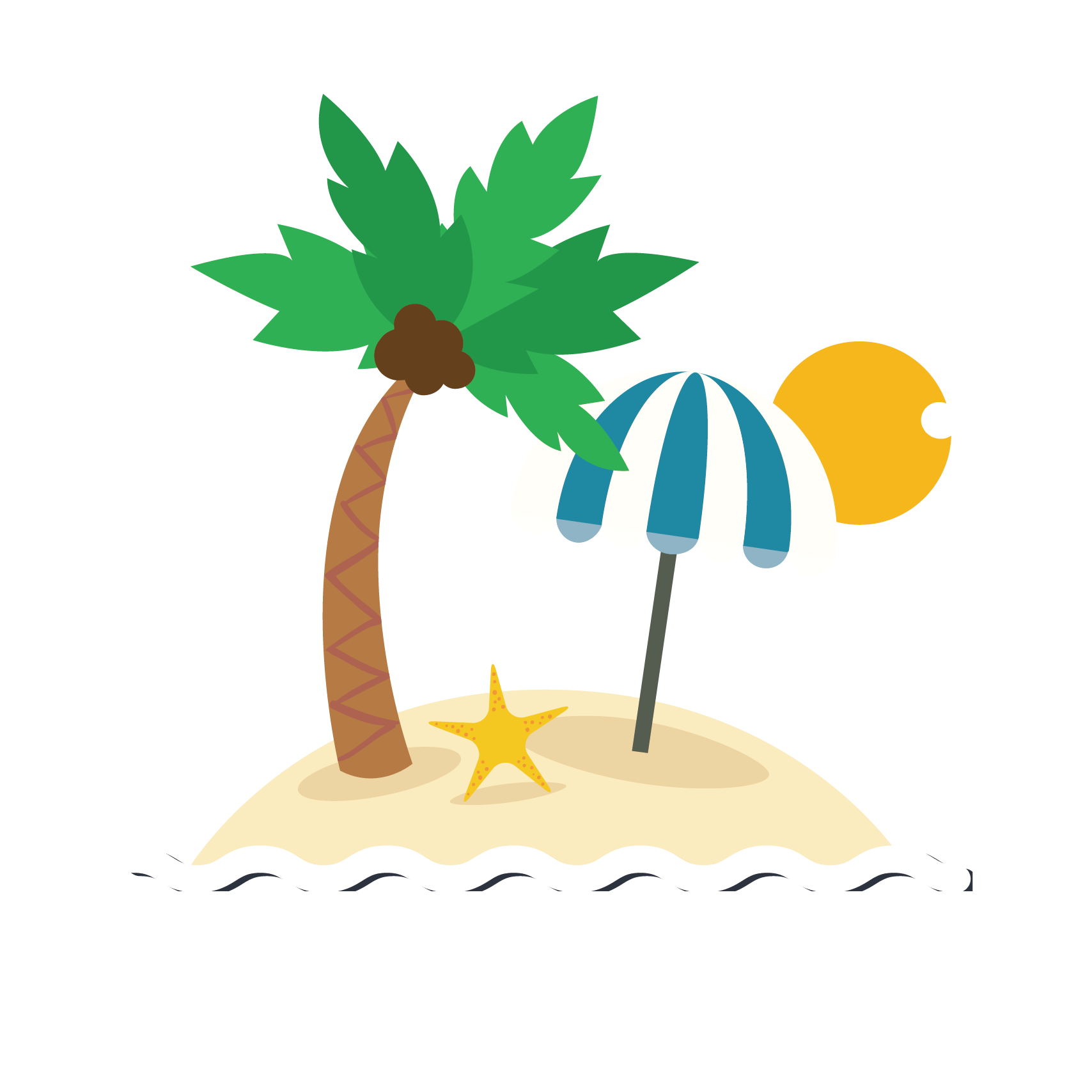 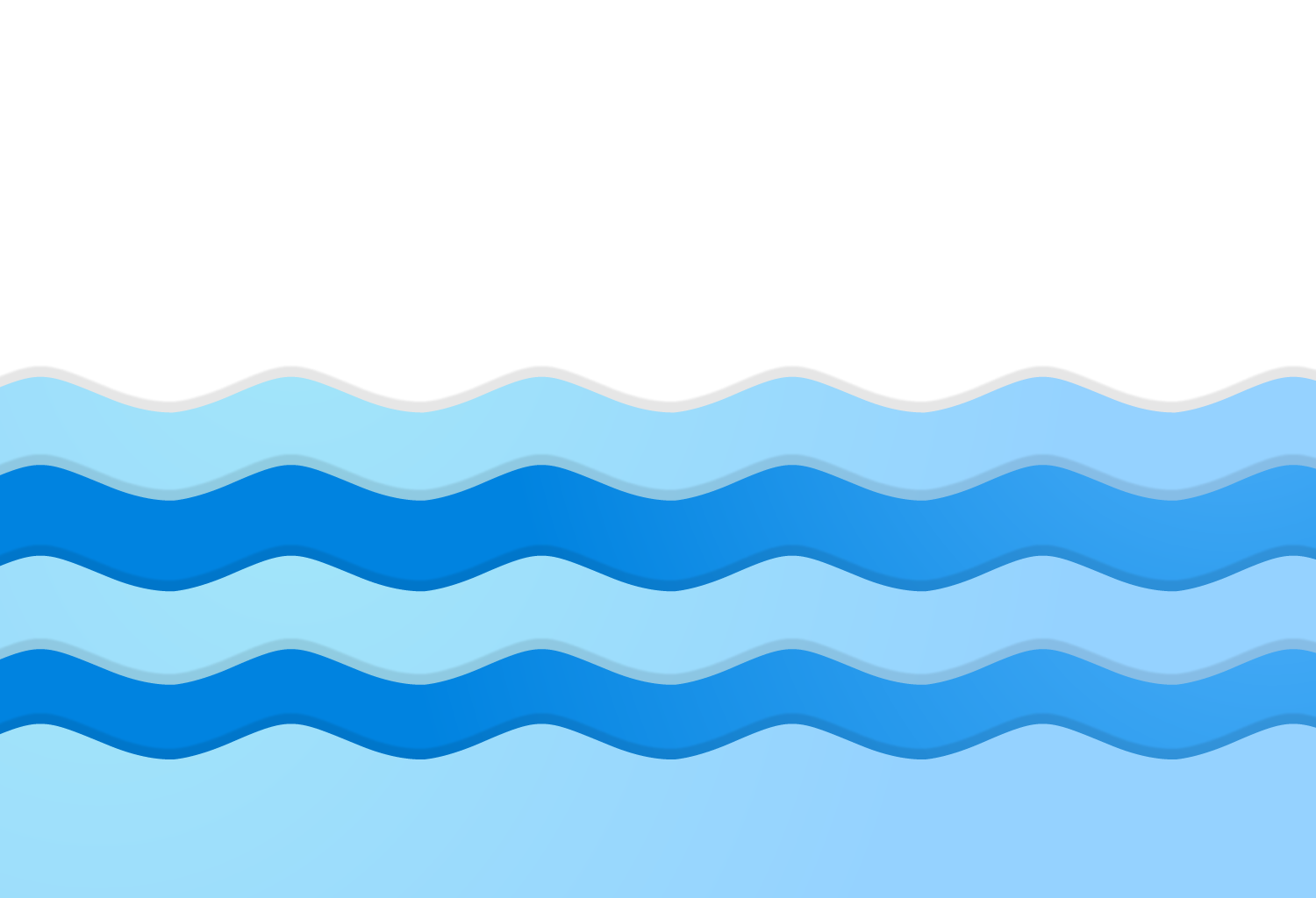 Theo em sông ngòi ở nước ta là những con sông dài hay ngắn?
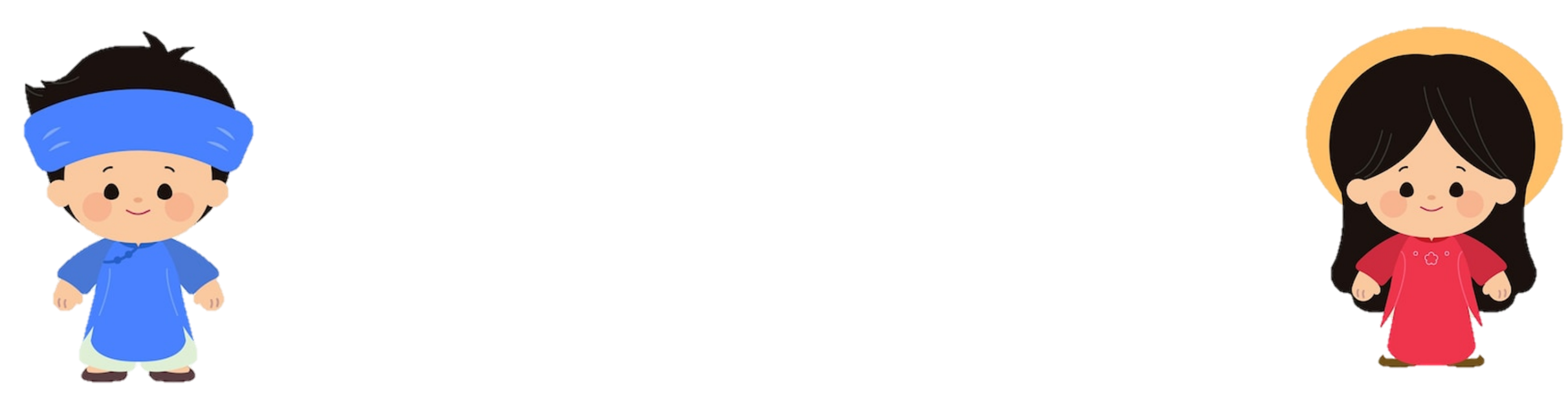 Ngắn và dốc
Vì sao sông ngòi ở nước ta ngắn và dốc?
Do địa hình nước ta chủ yếu là đồi núi, hình dạng lãnh thổ hẹp ngang nên sông ngòi nước ta chủ yếu là các con sông nhỏ, ngắn và dốc.
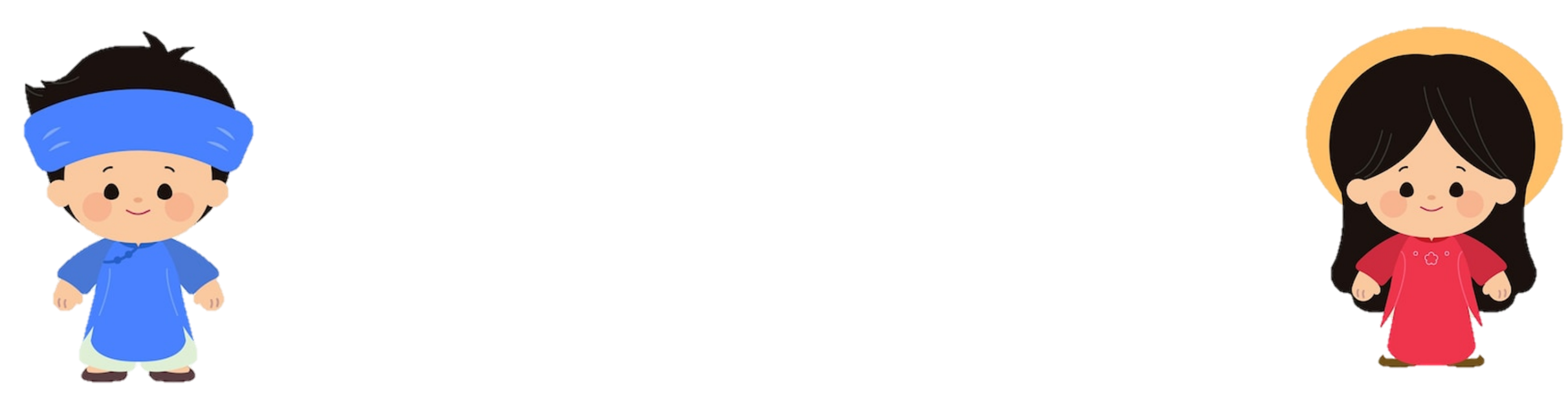 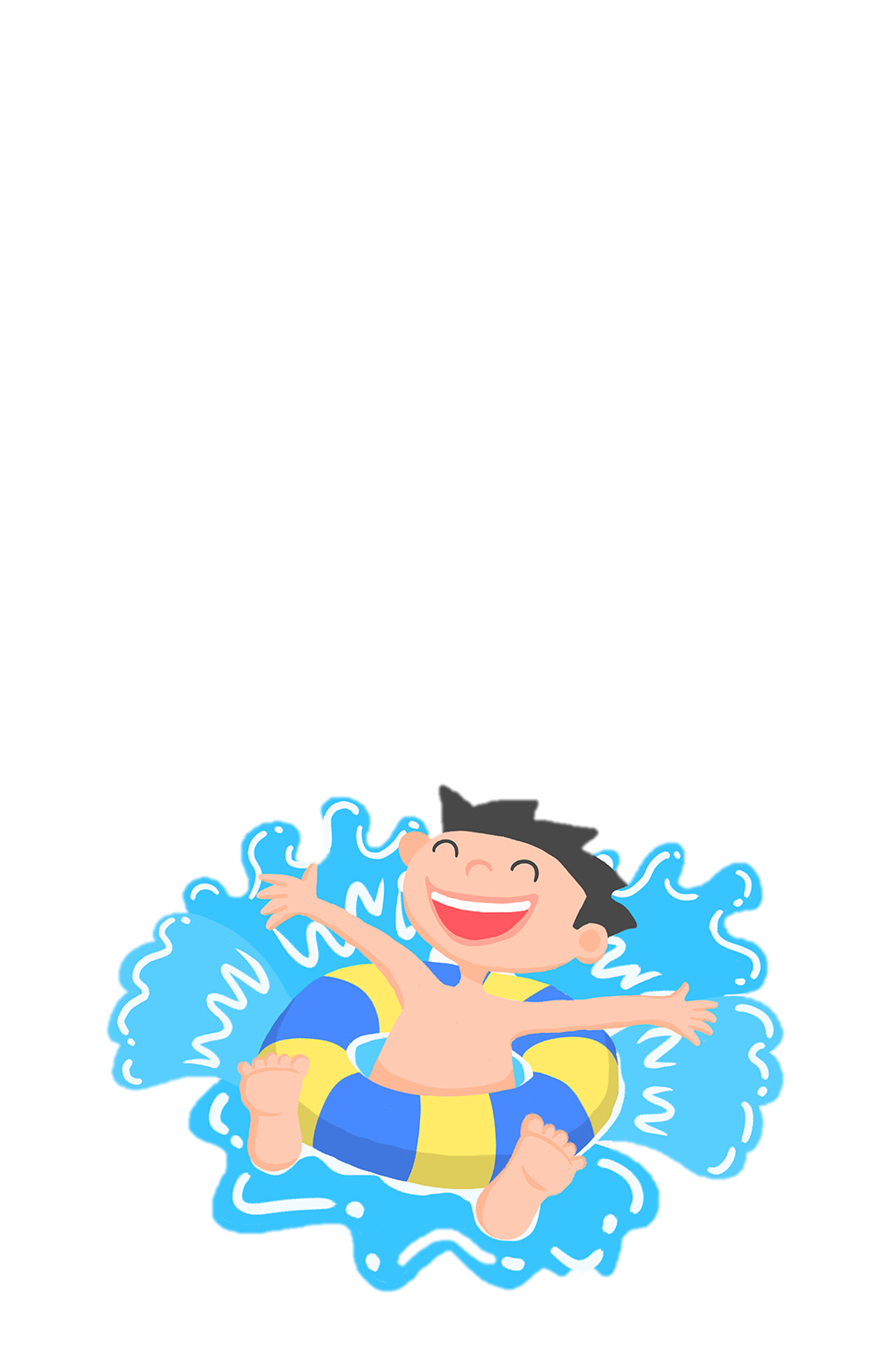 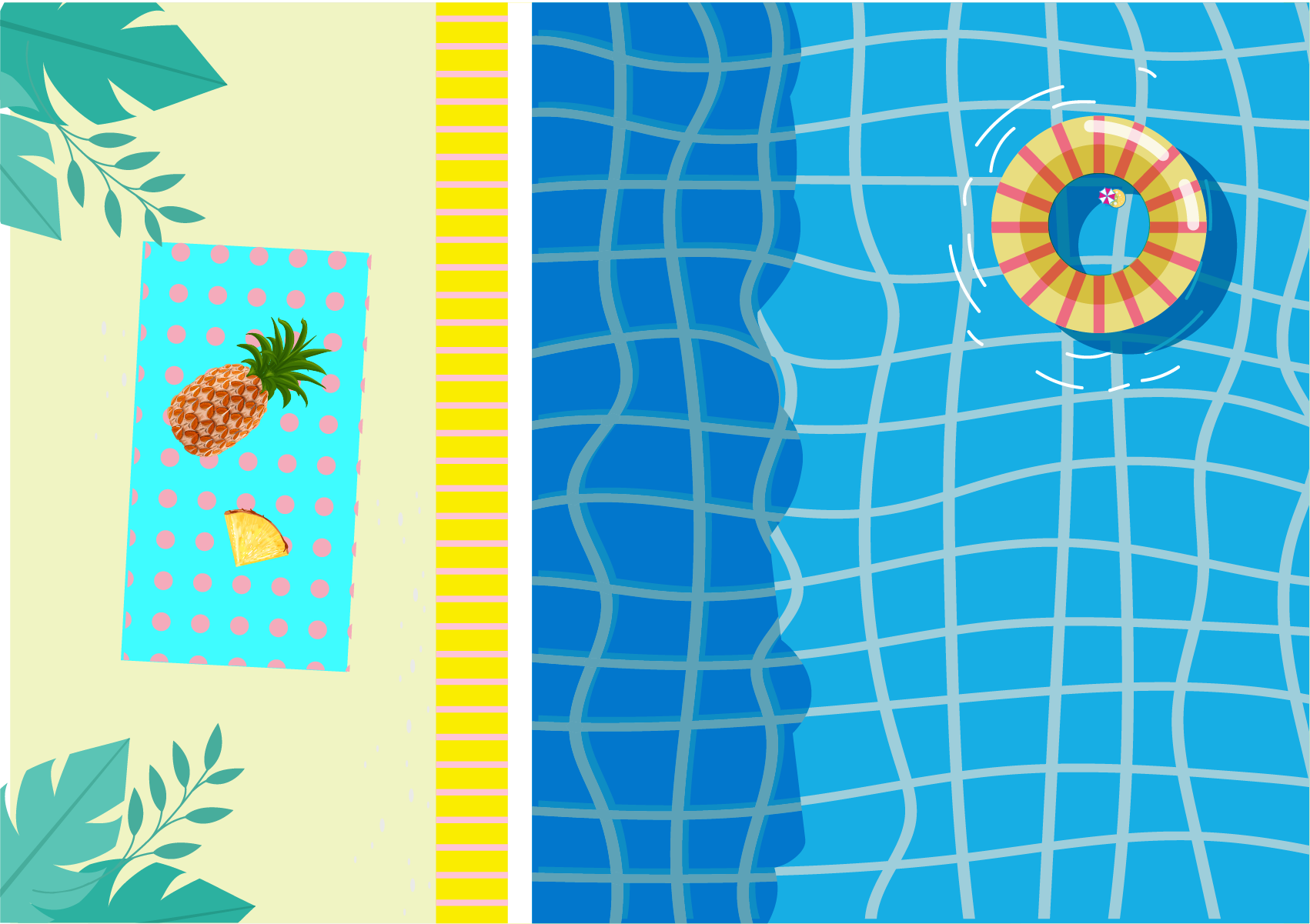 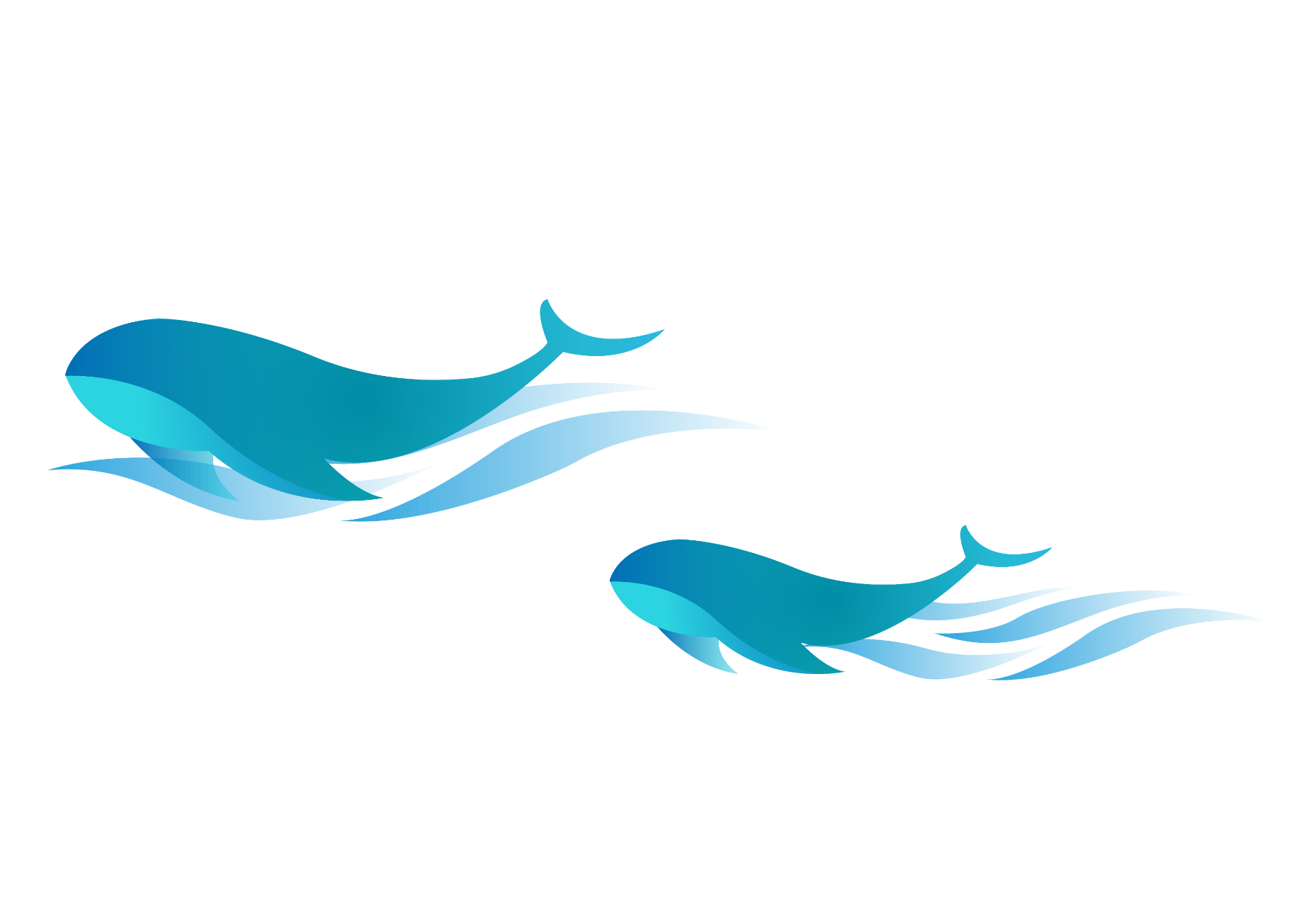 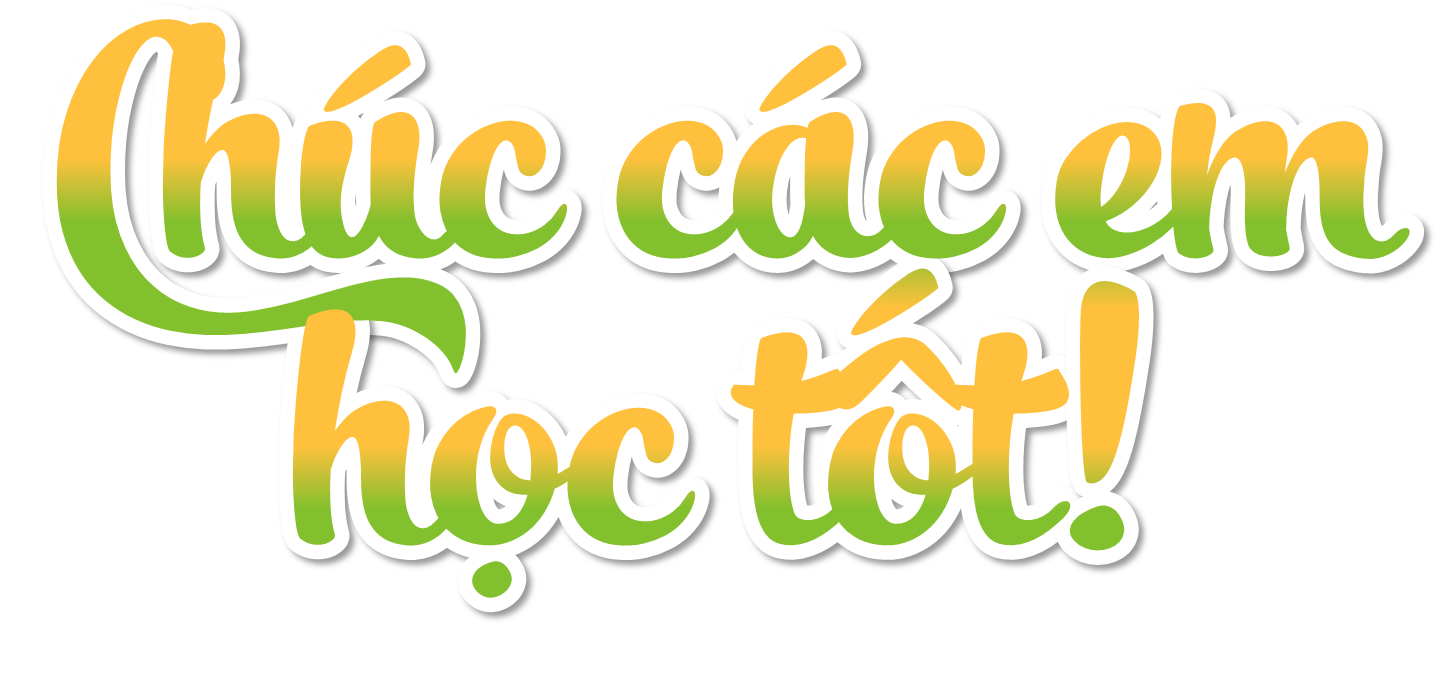 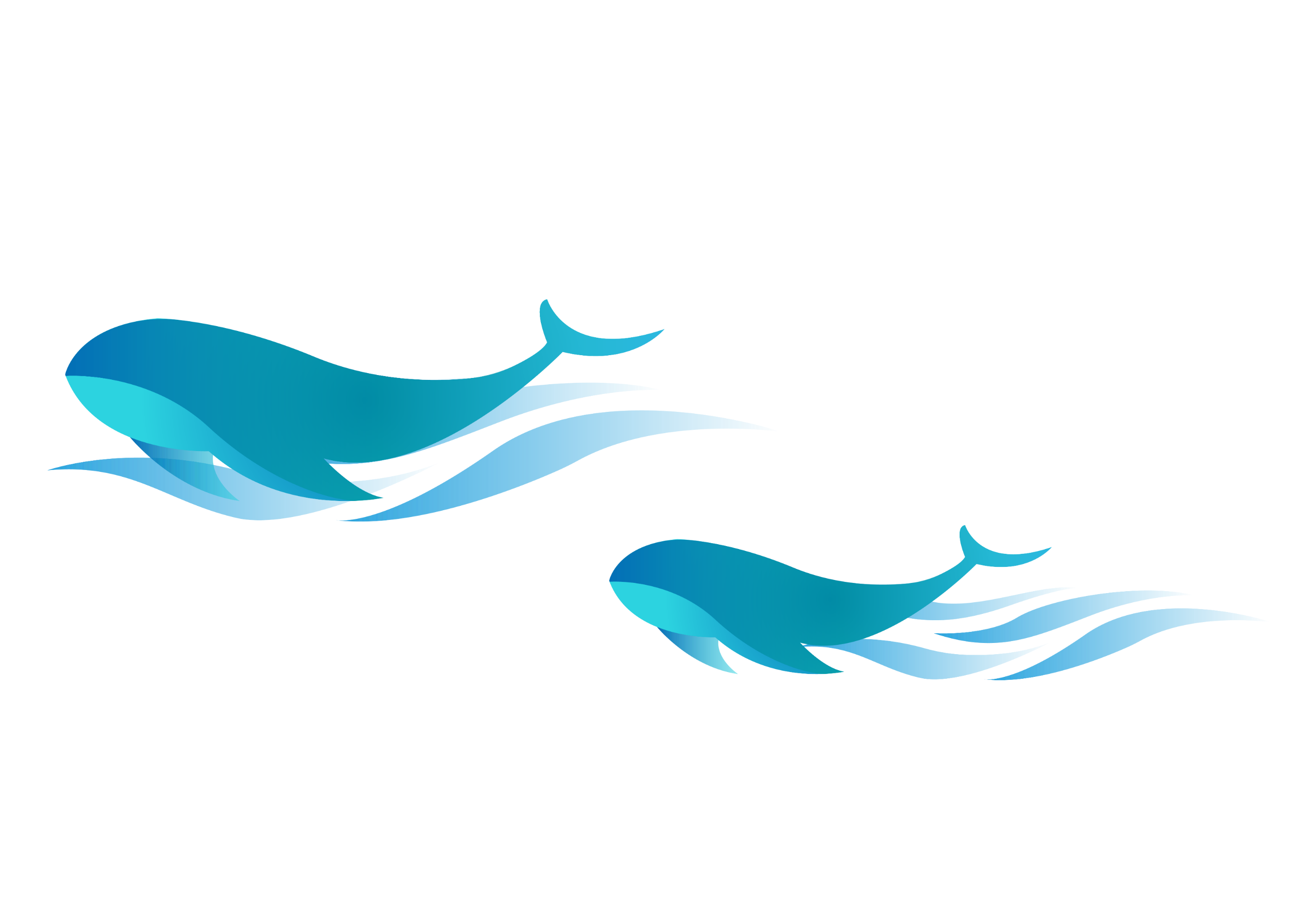 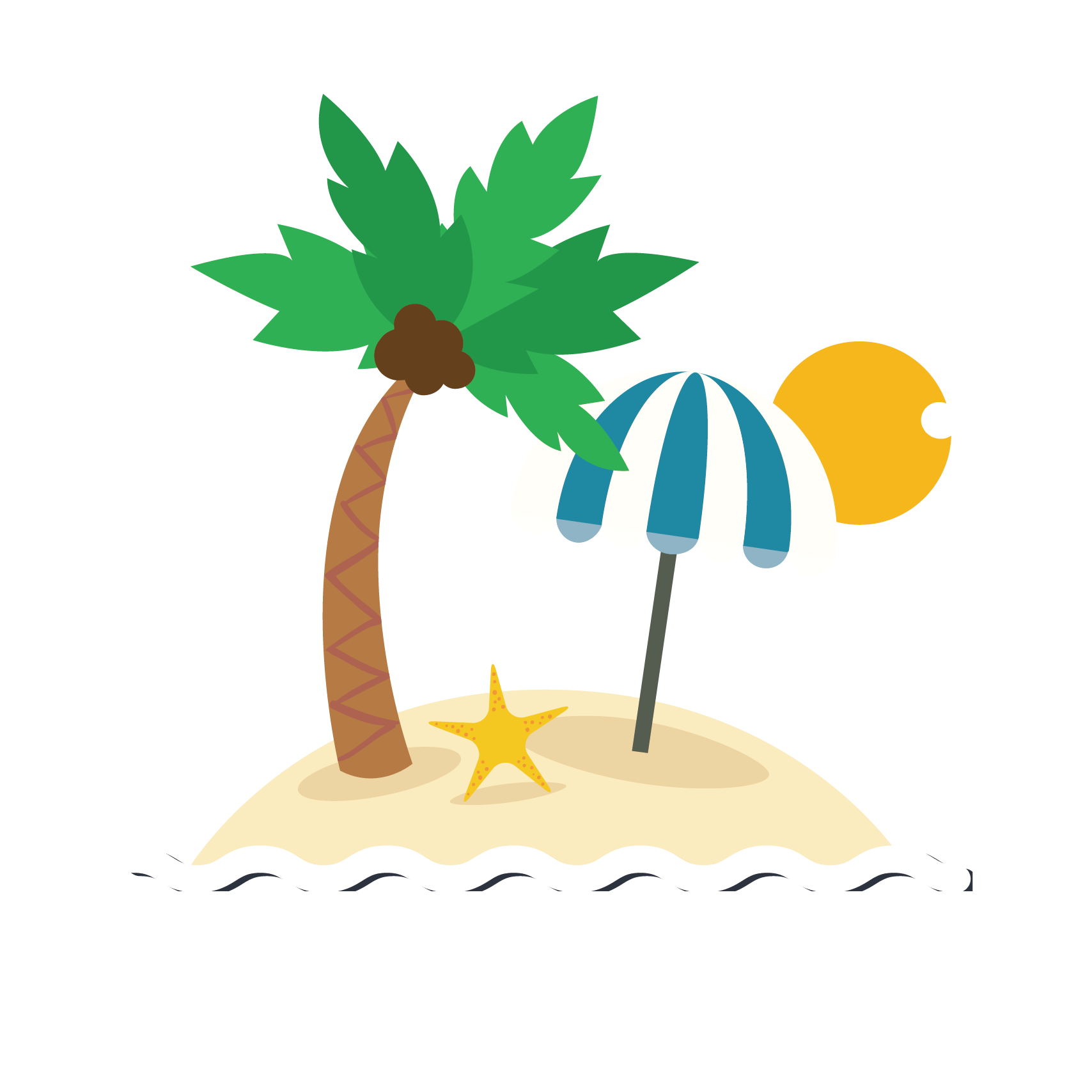 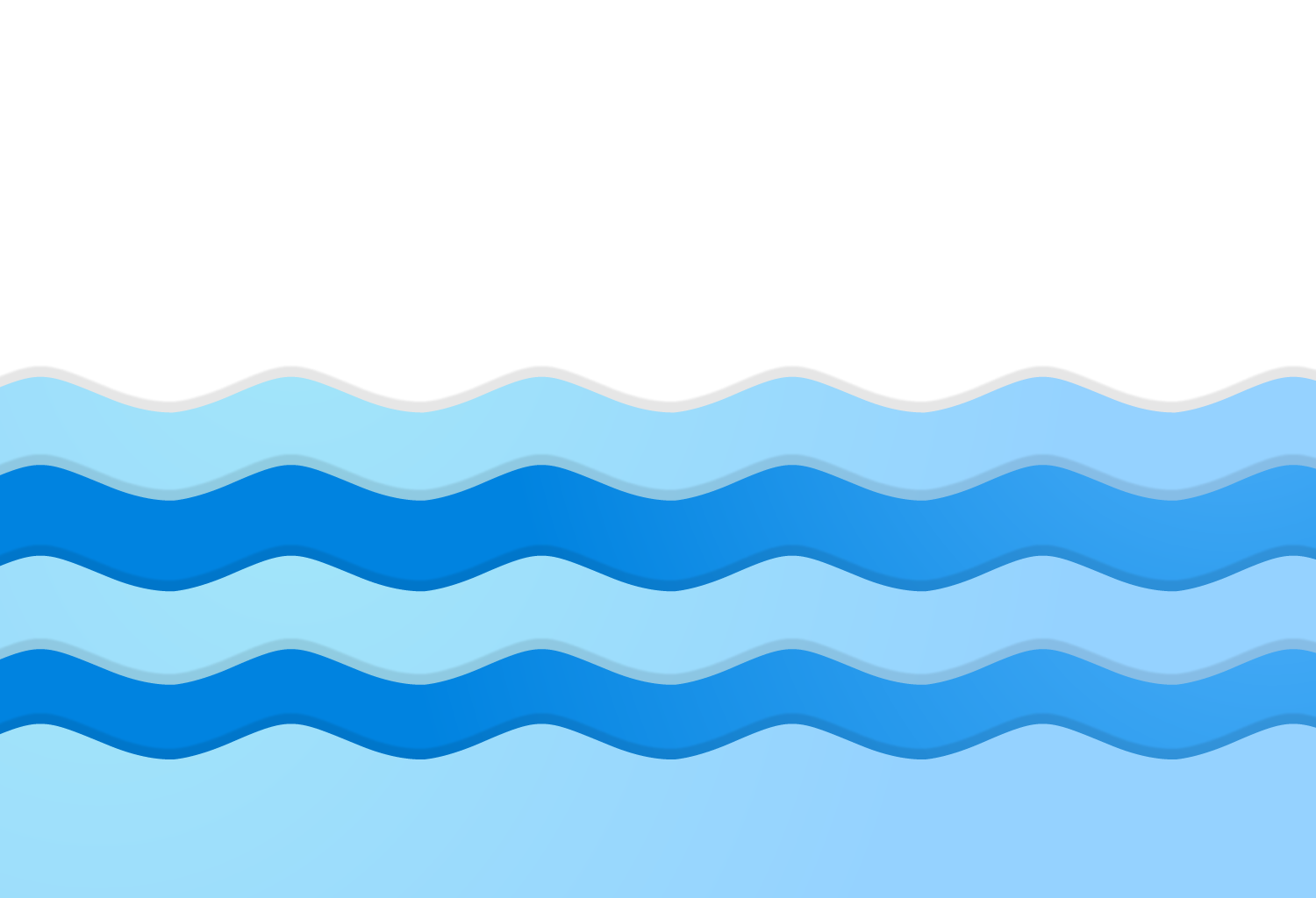